BudapestDrechsler palota2024.08.25.
szerző: Szalma Judit
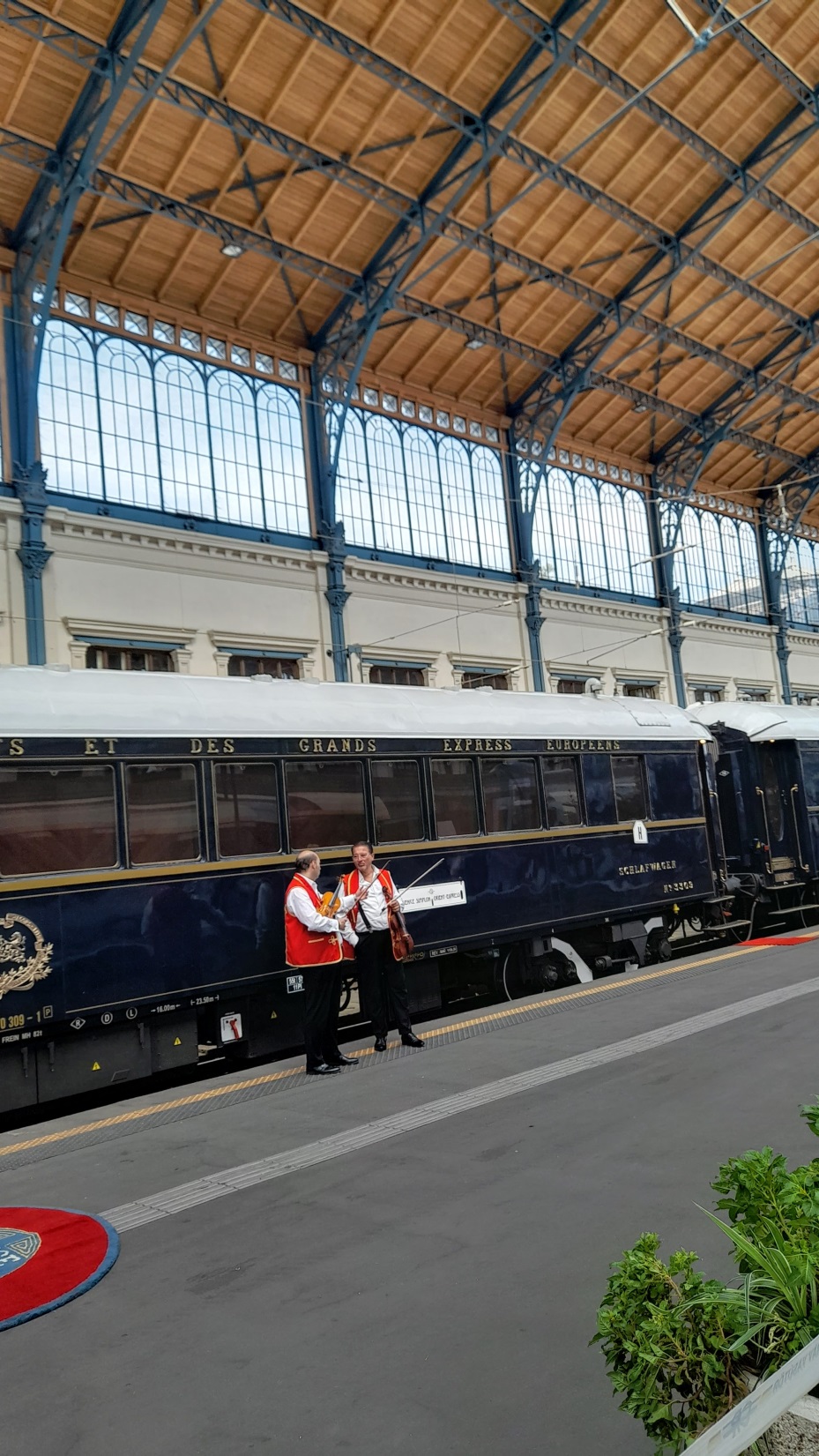 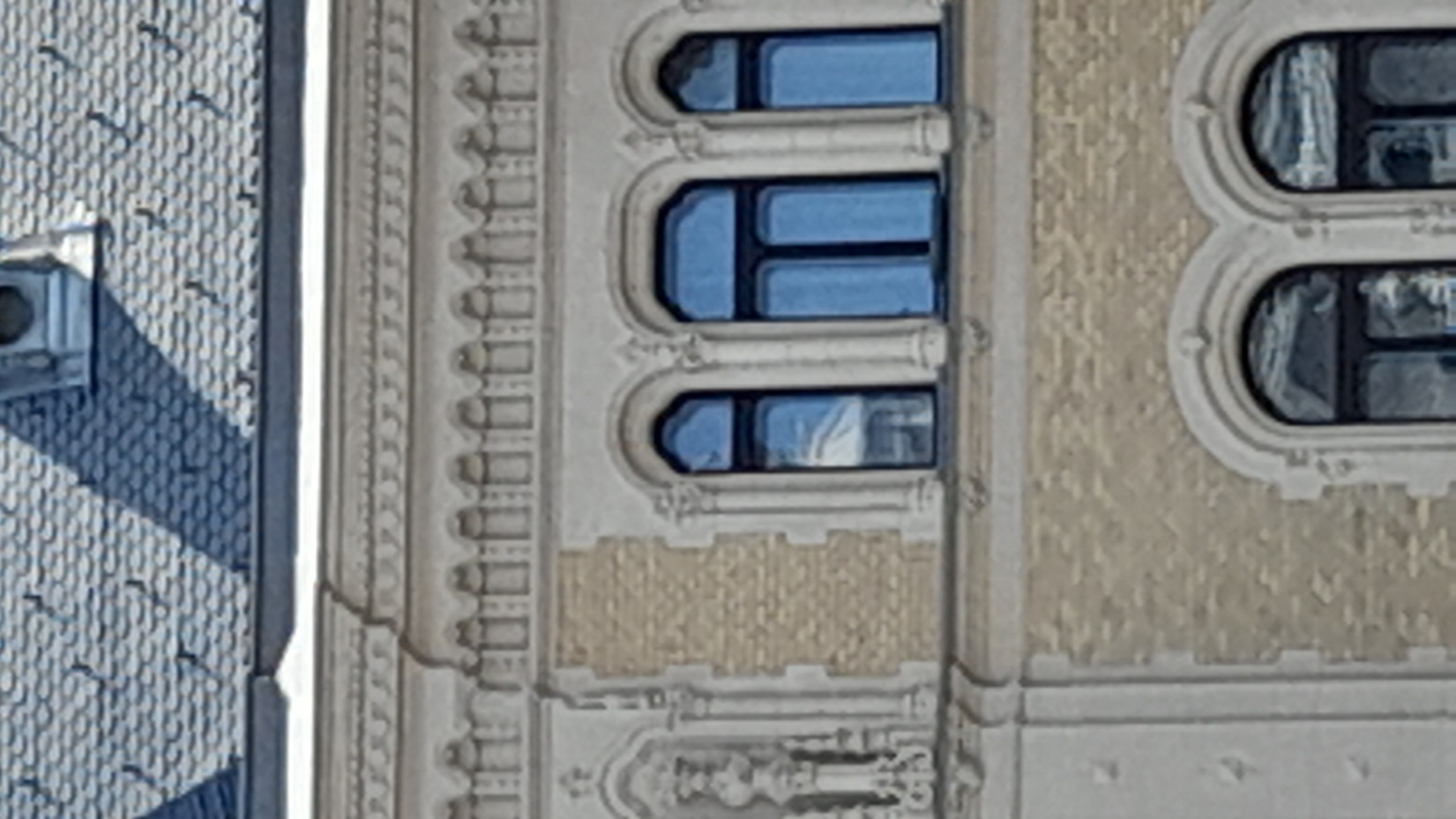 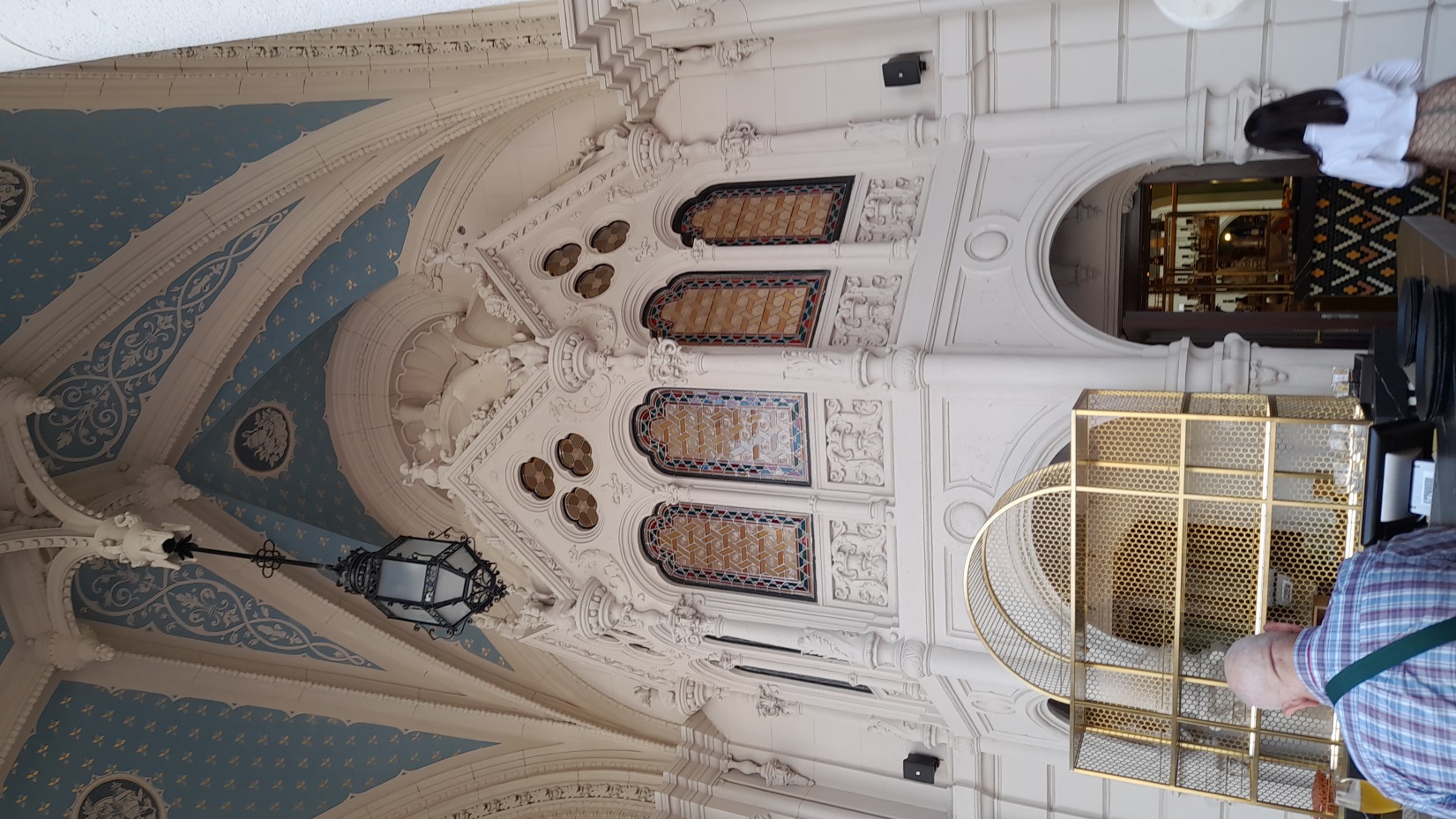 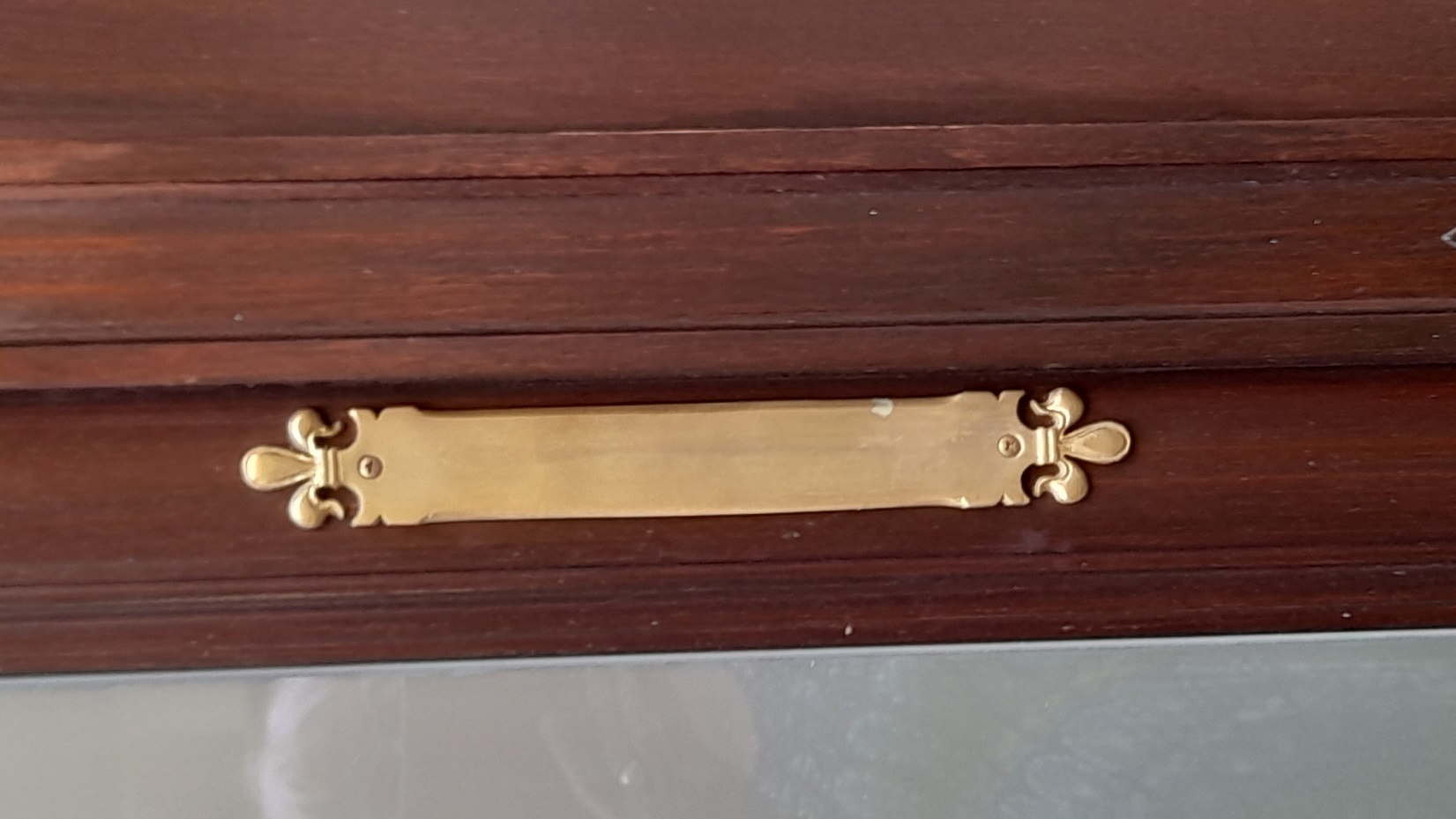 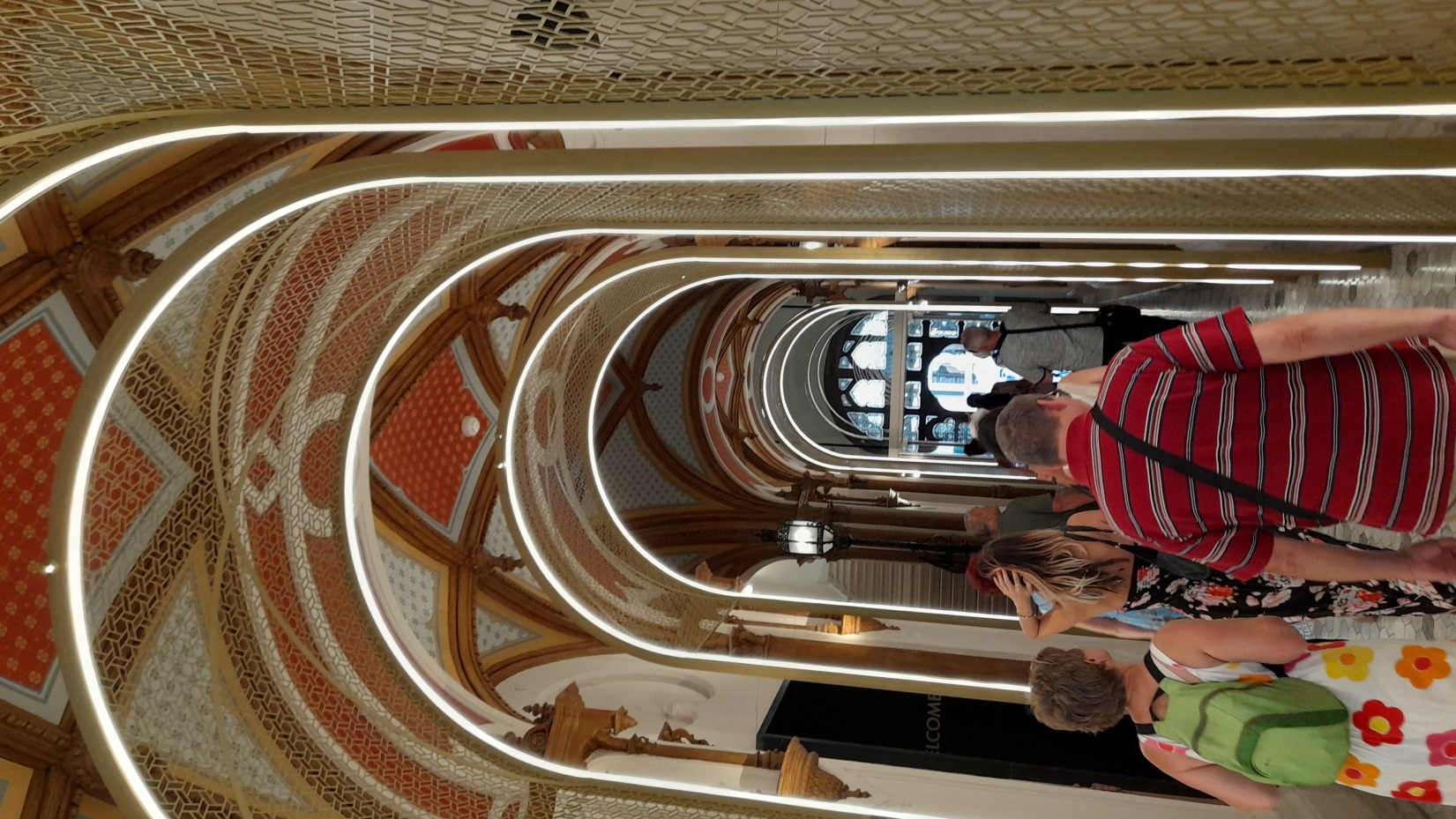 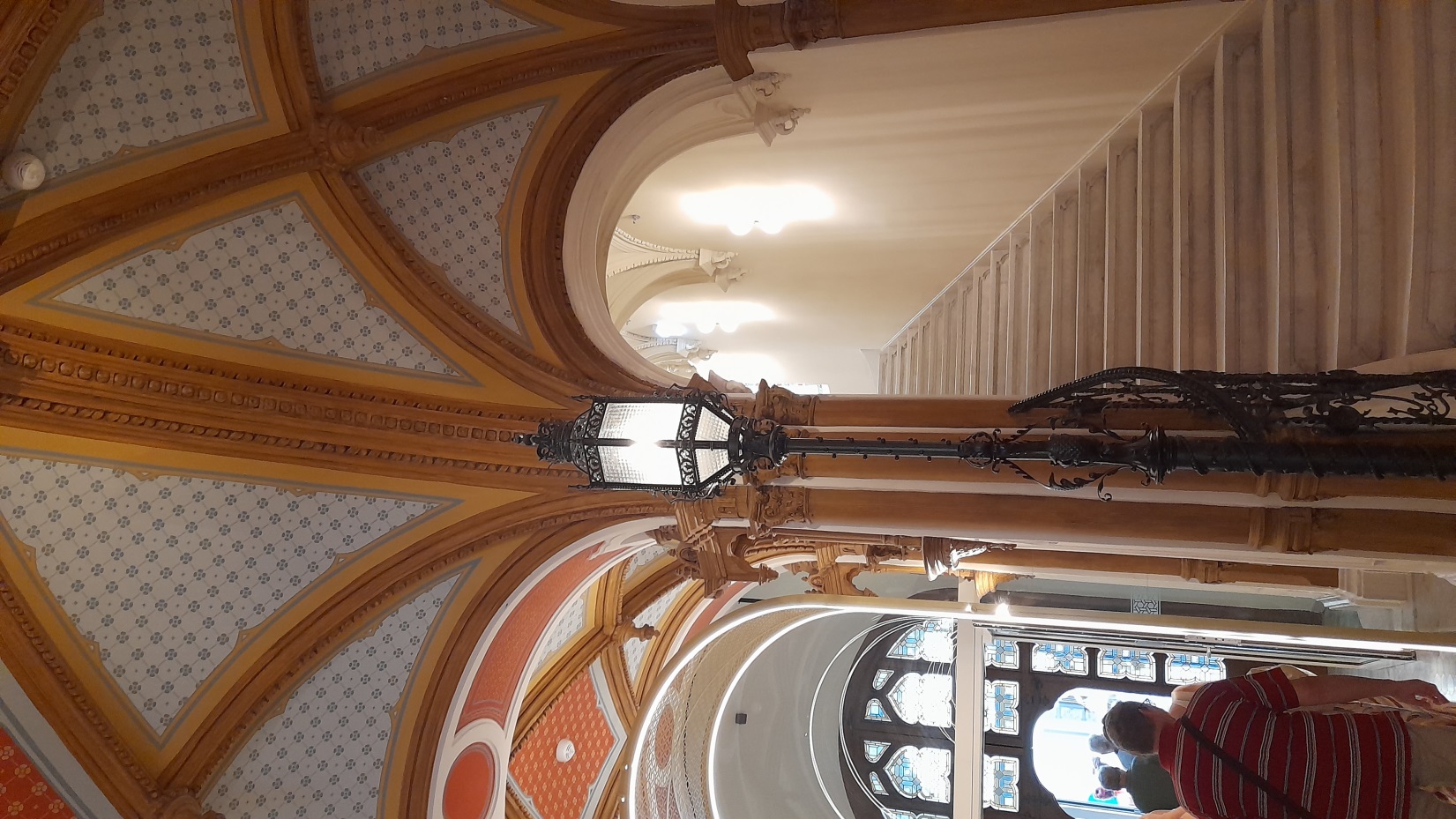 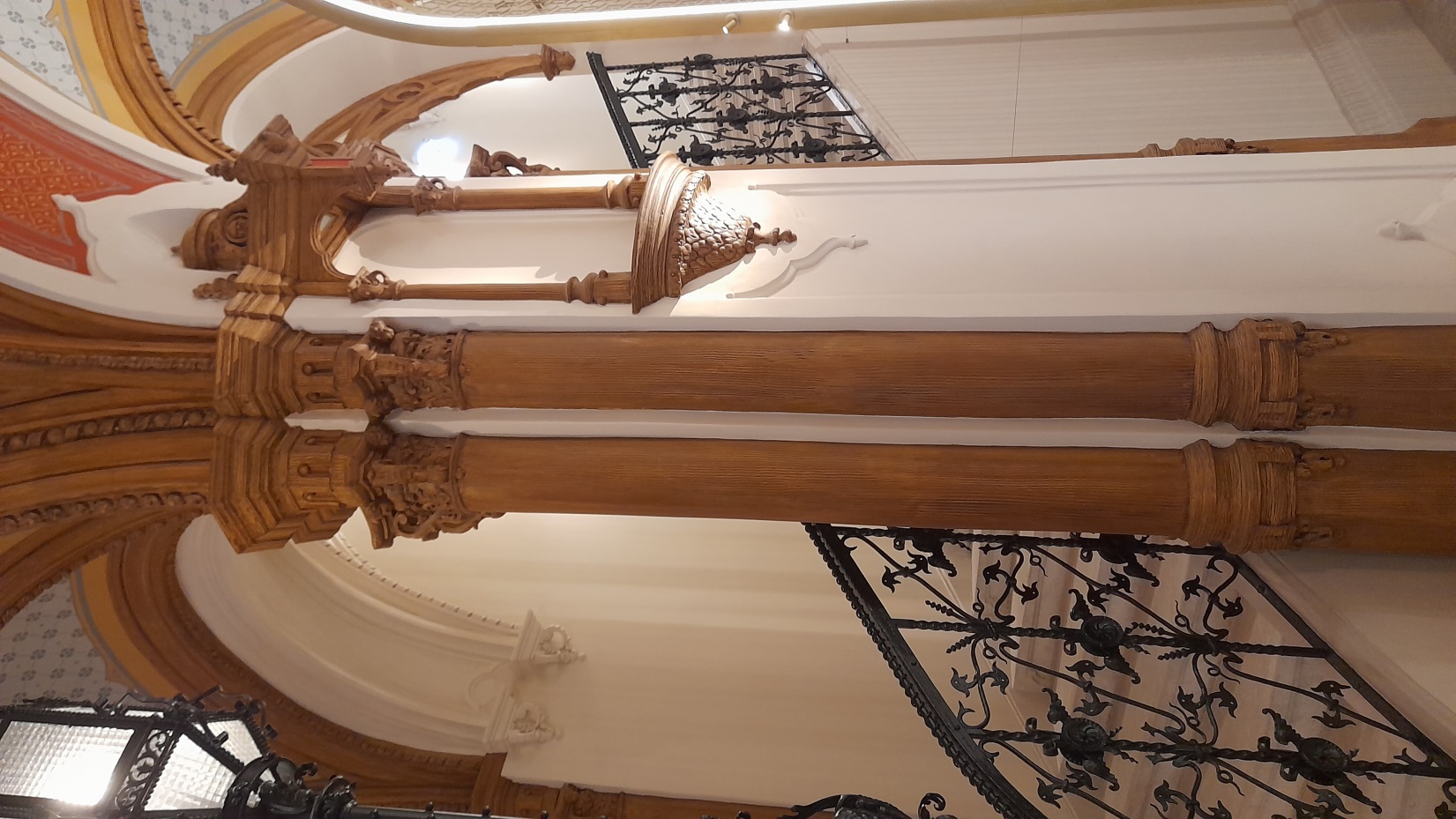 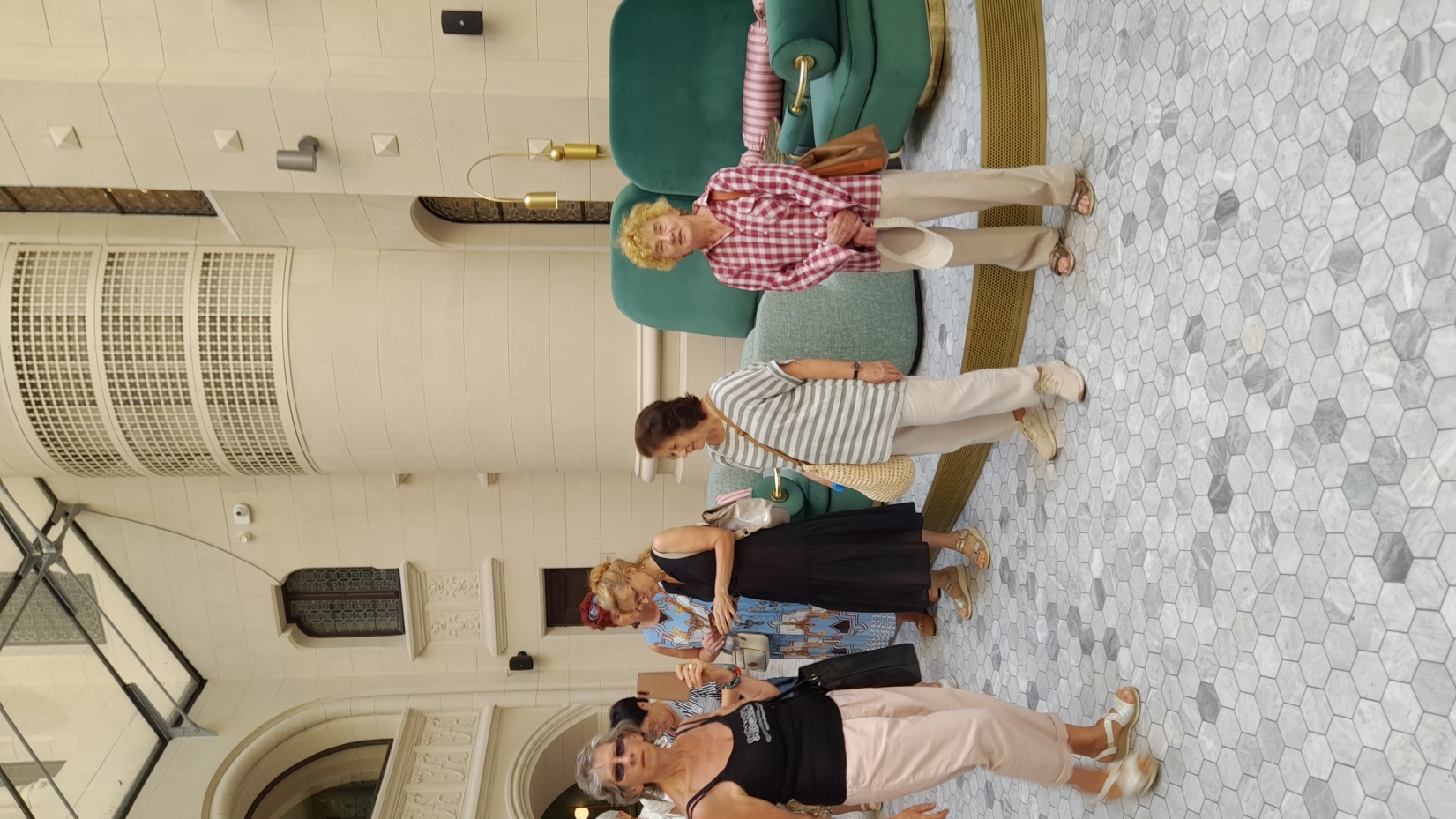 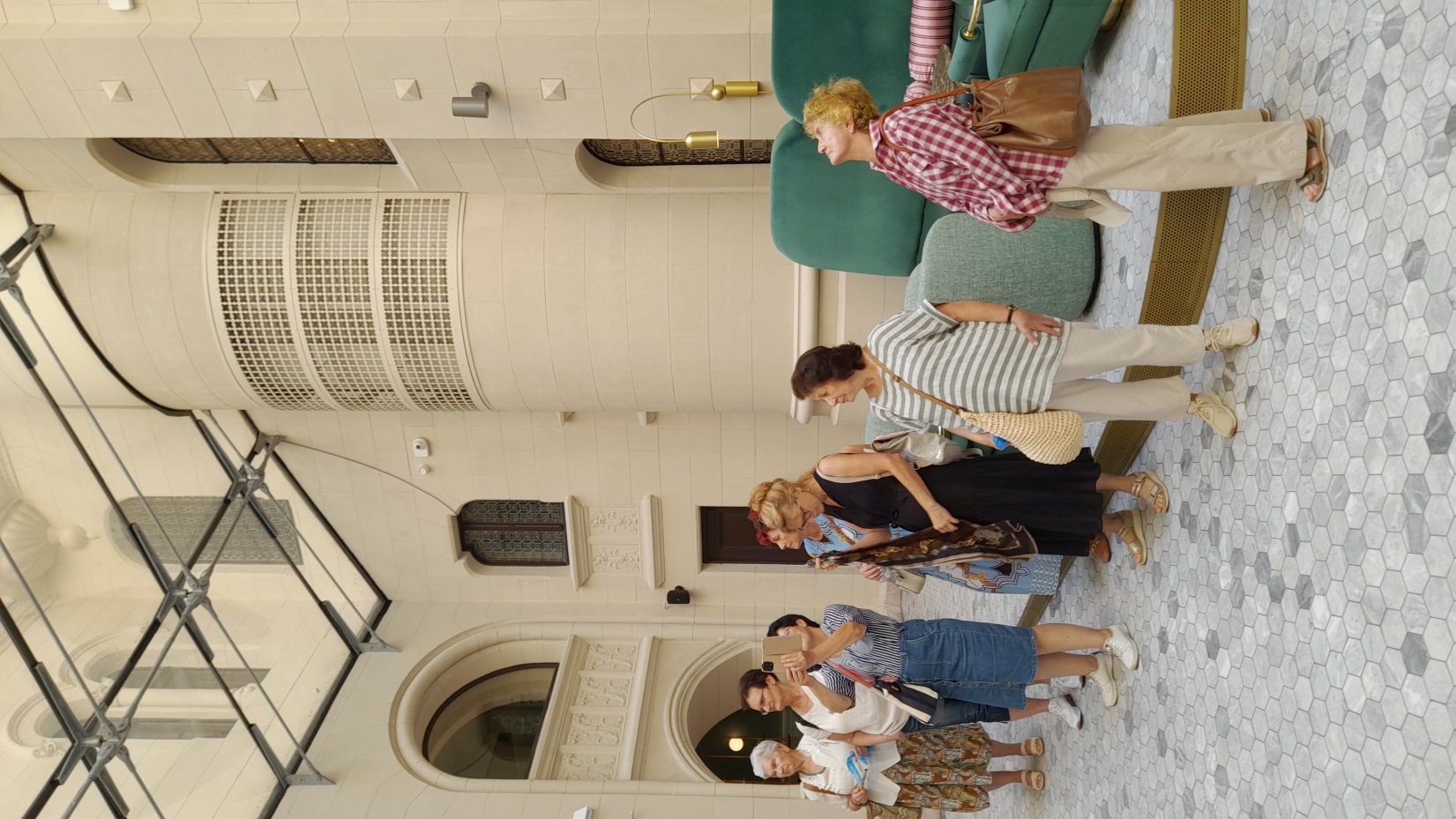 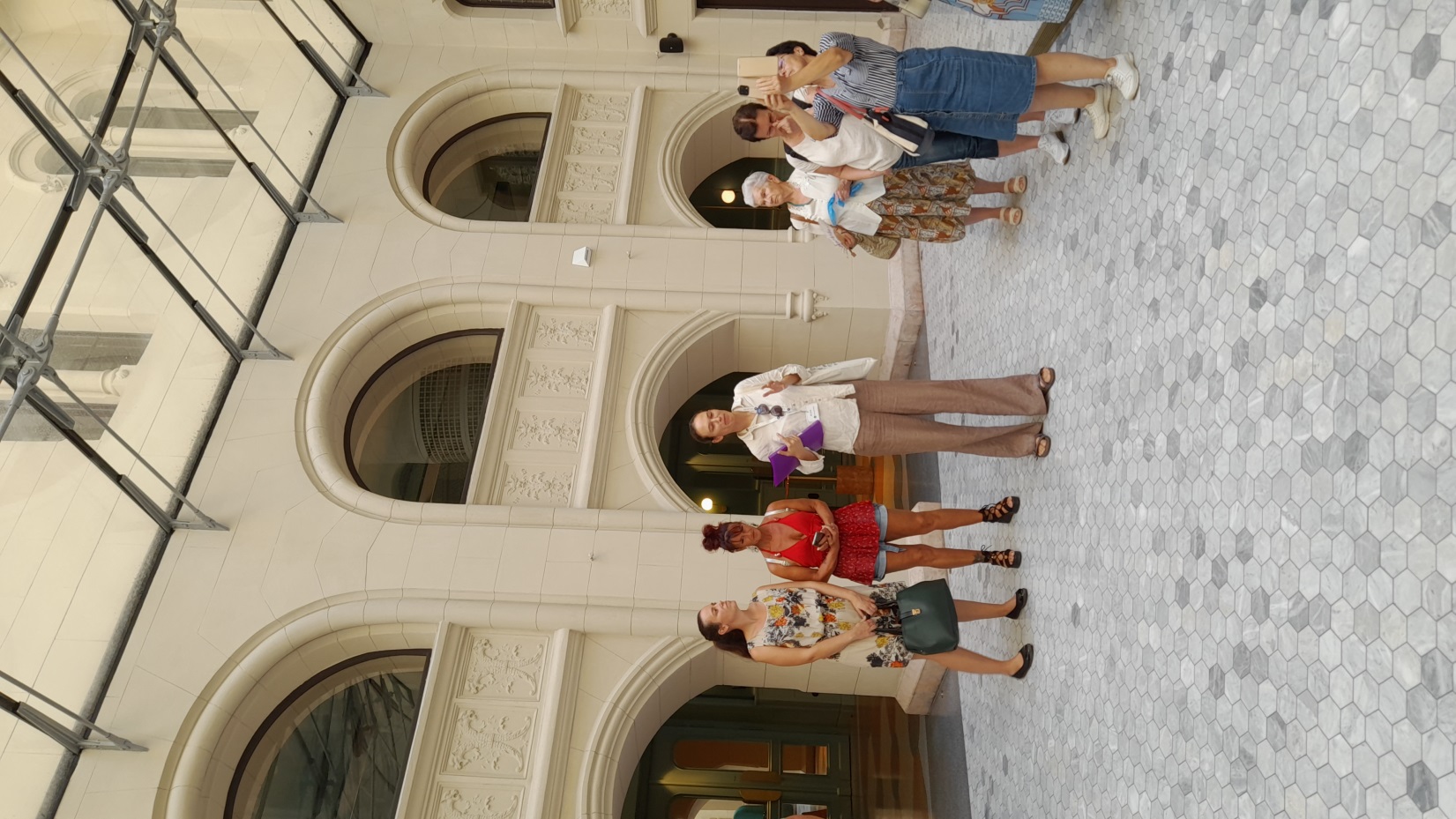 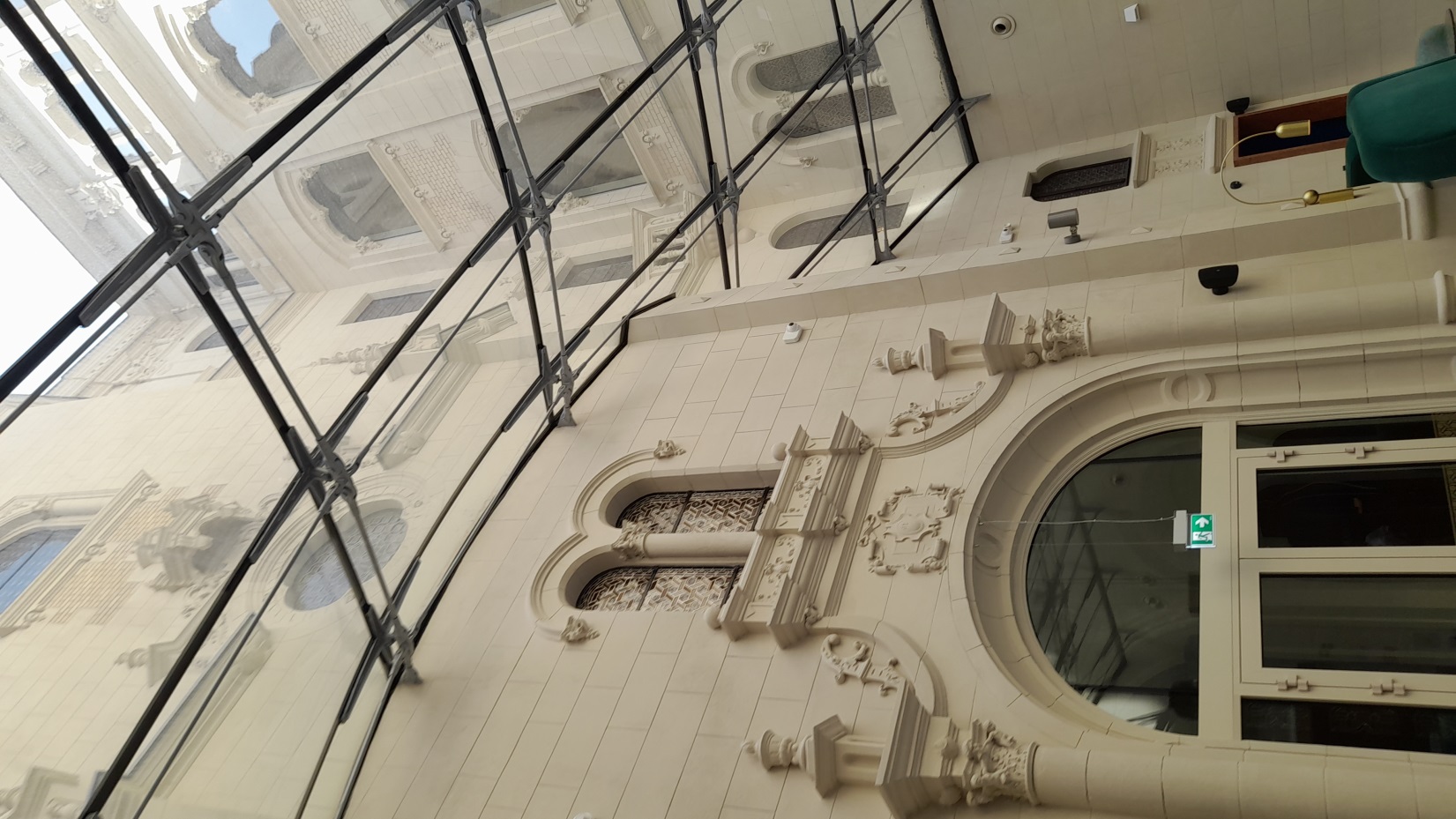 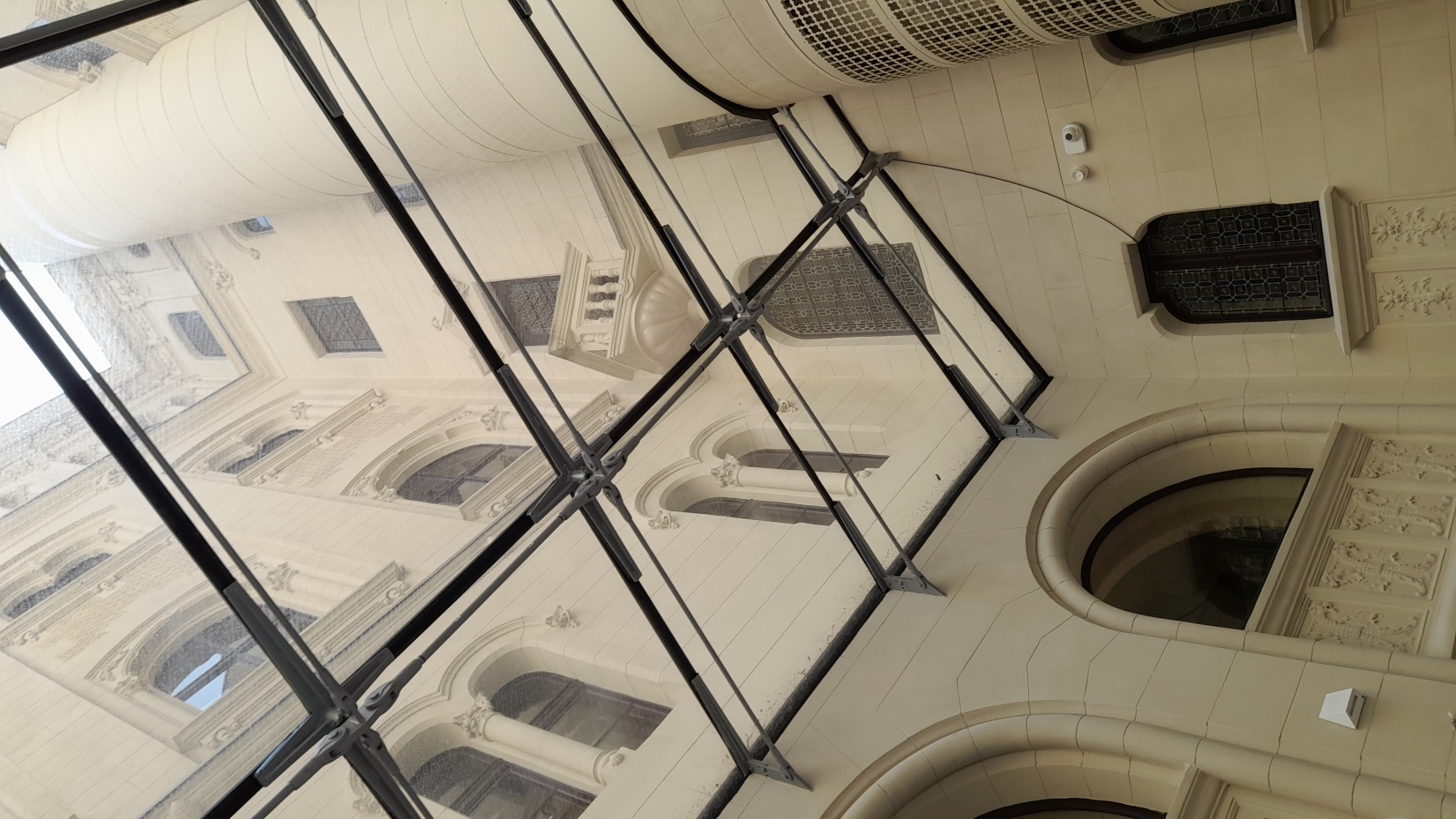 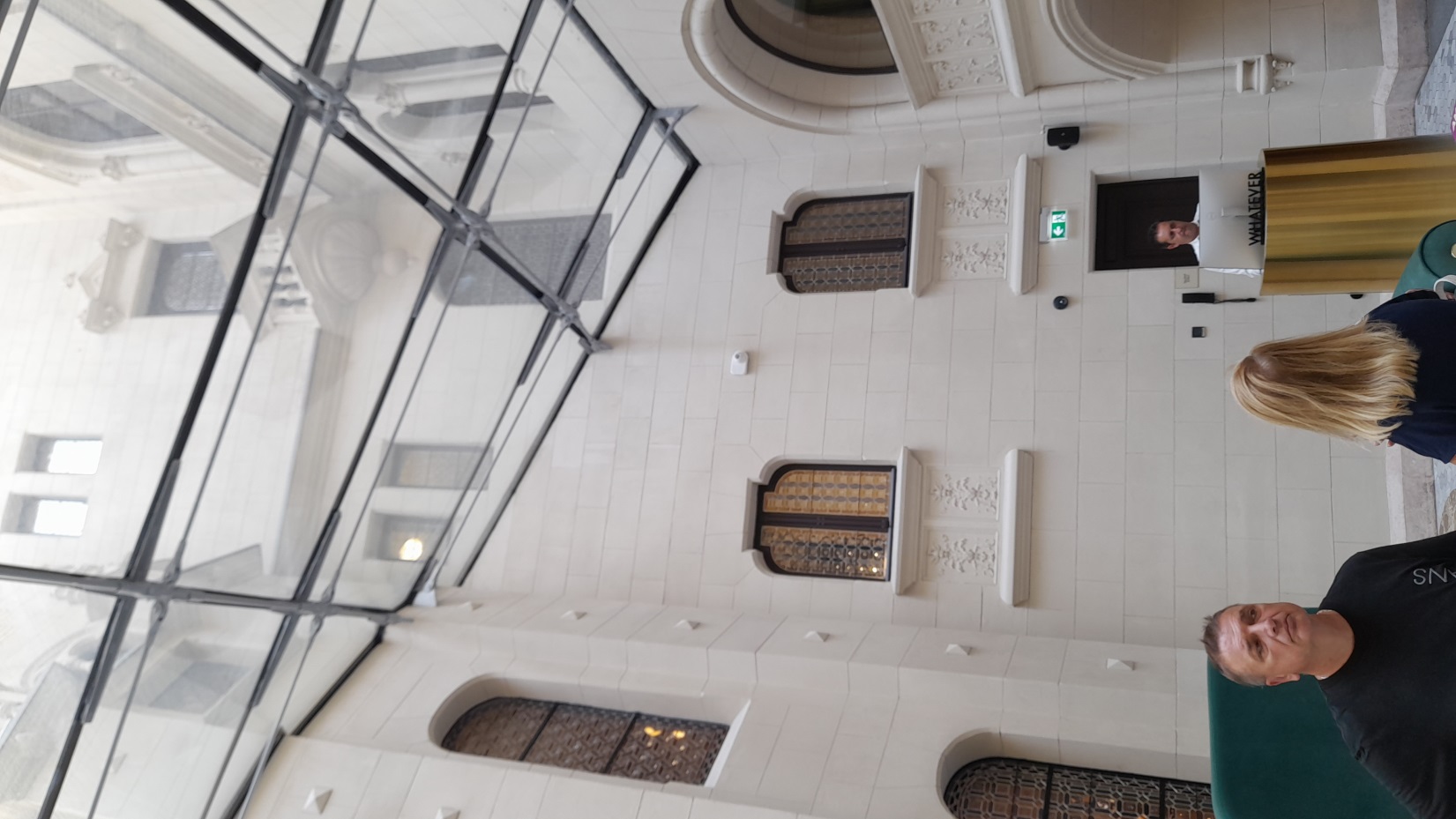 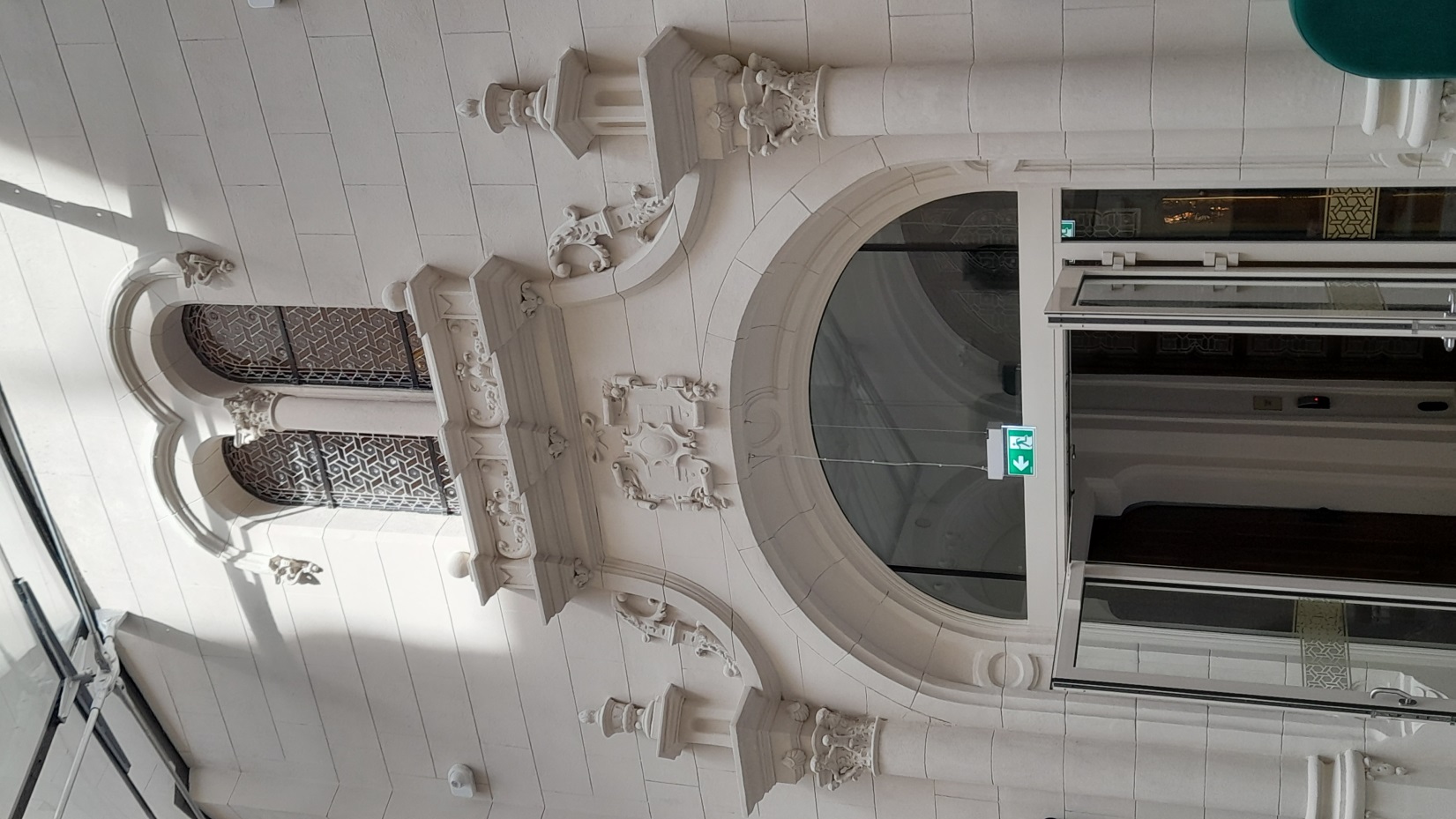 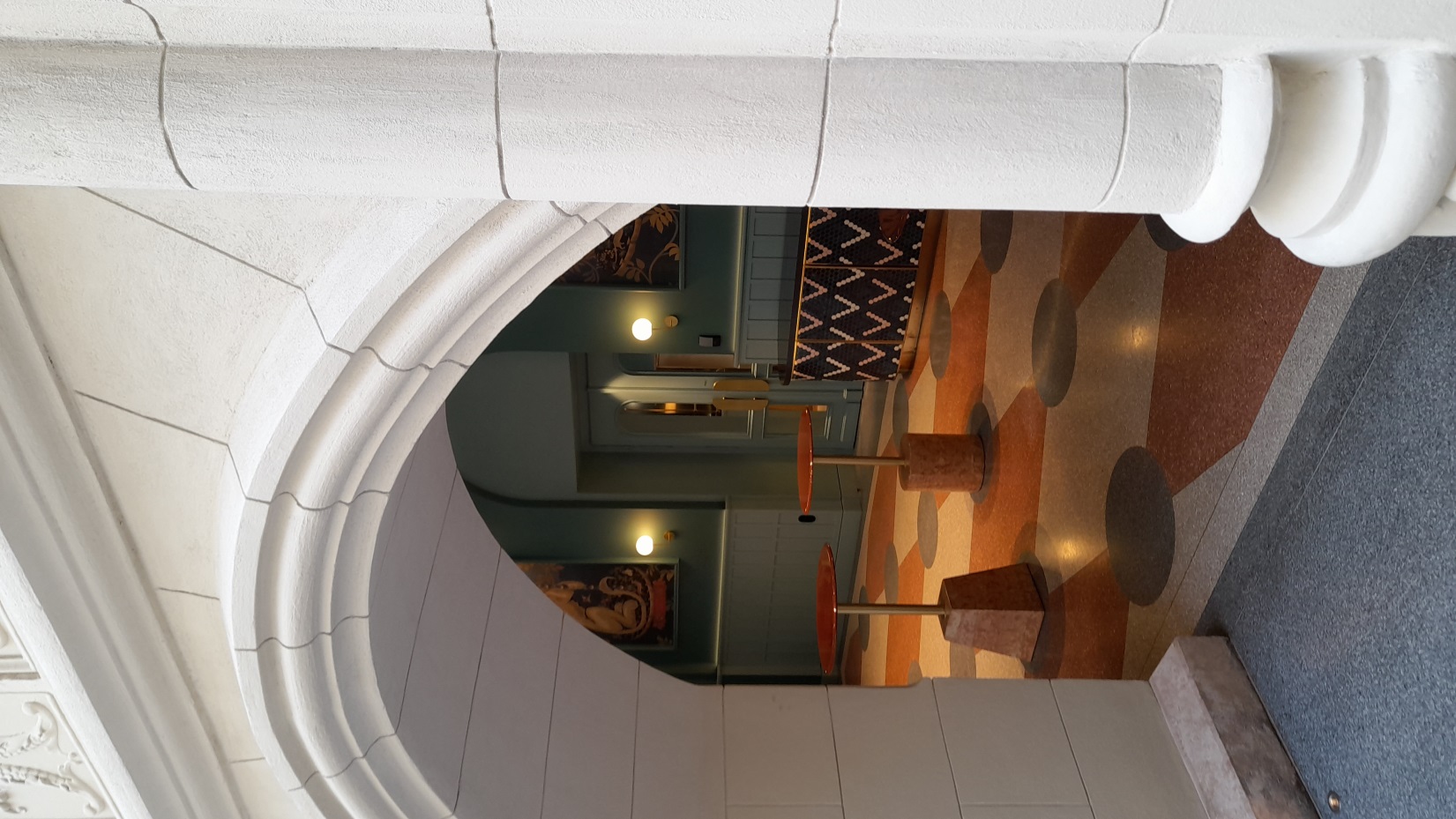 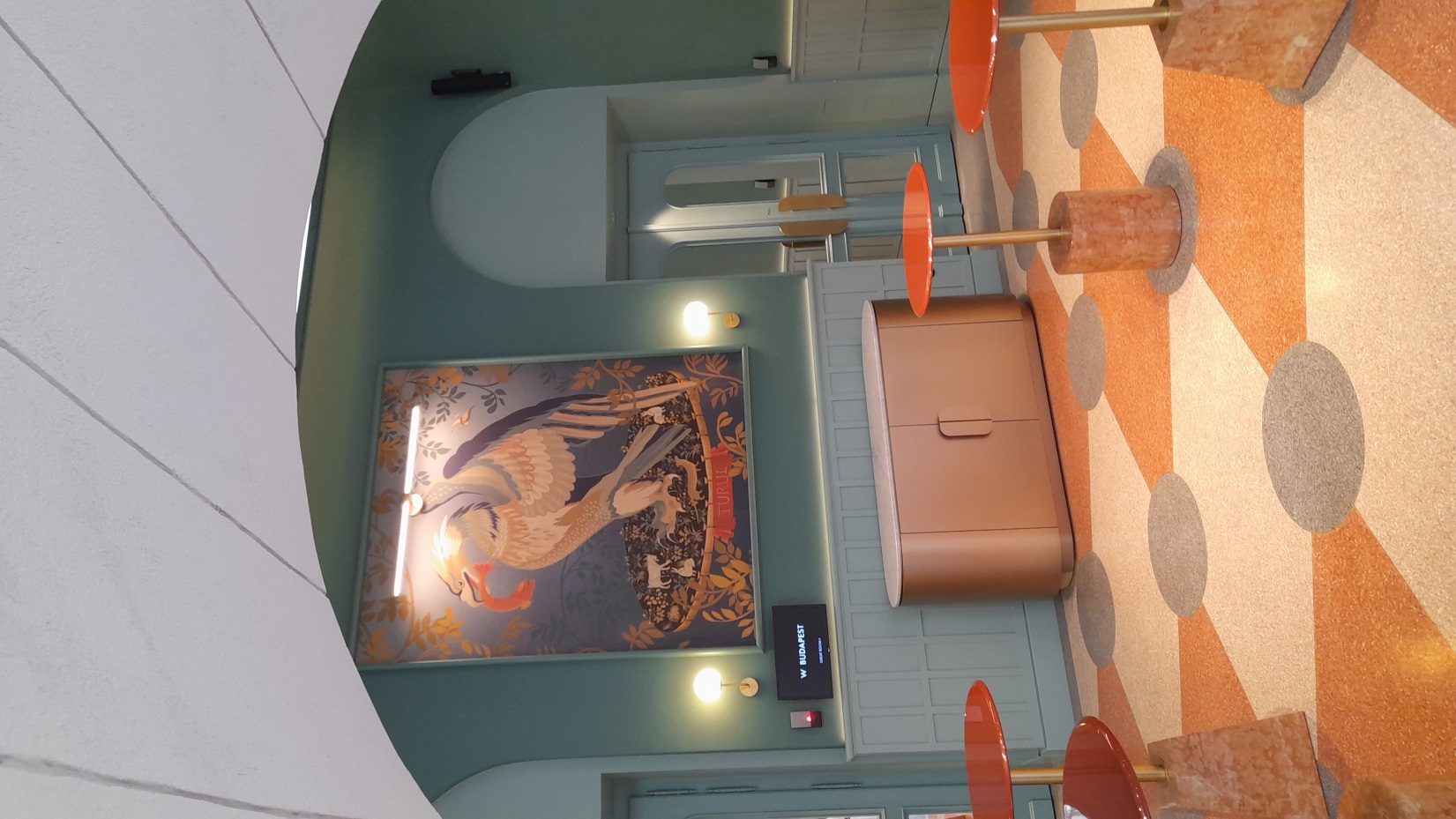 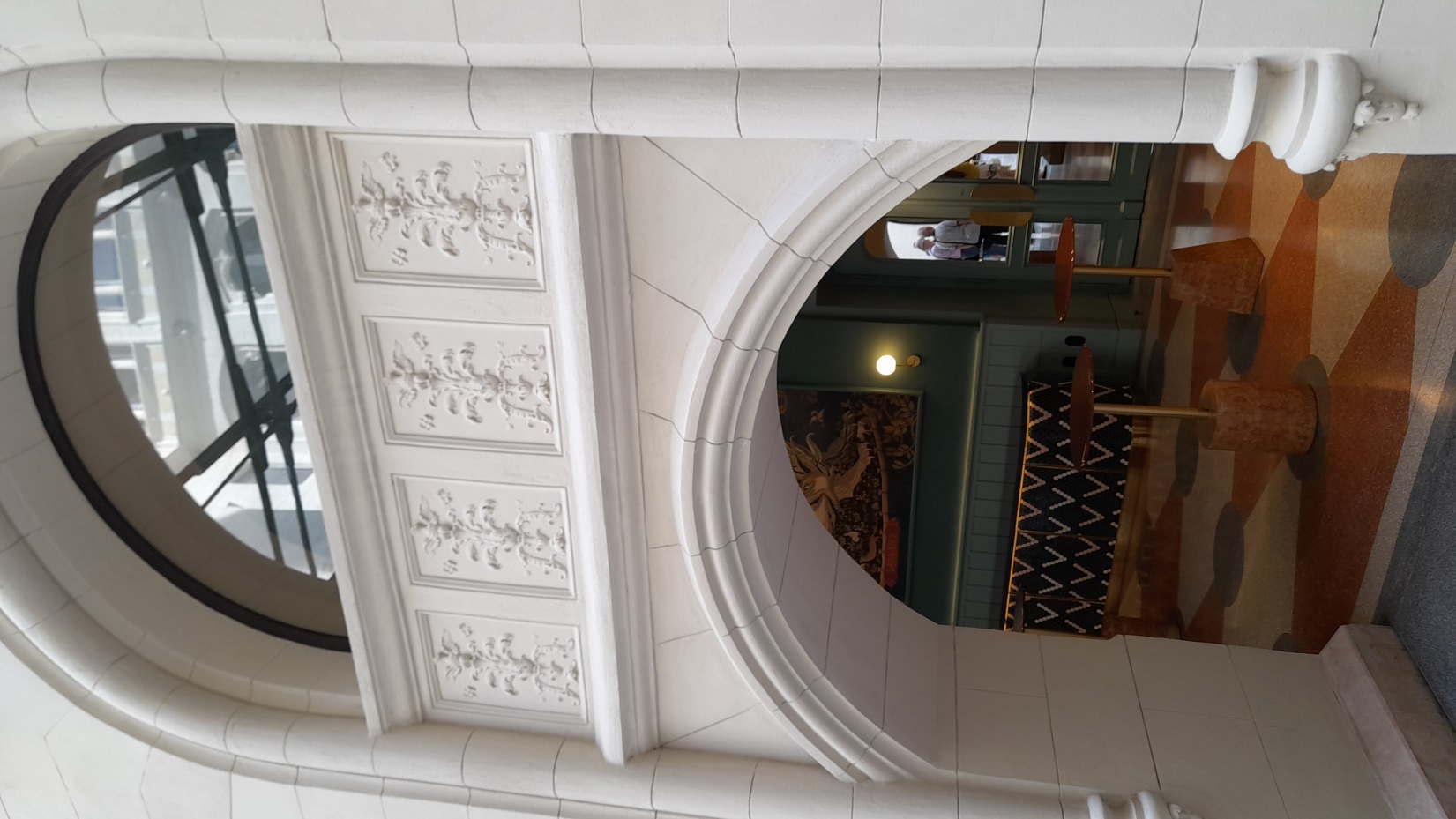 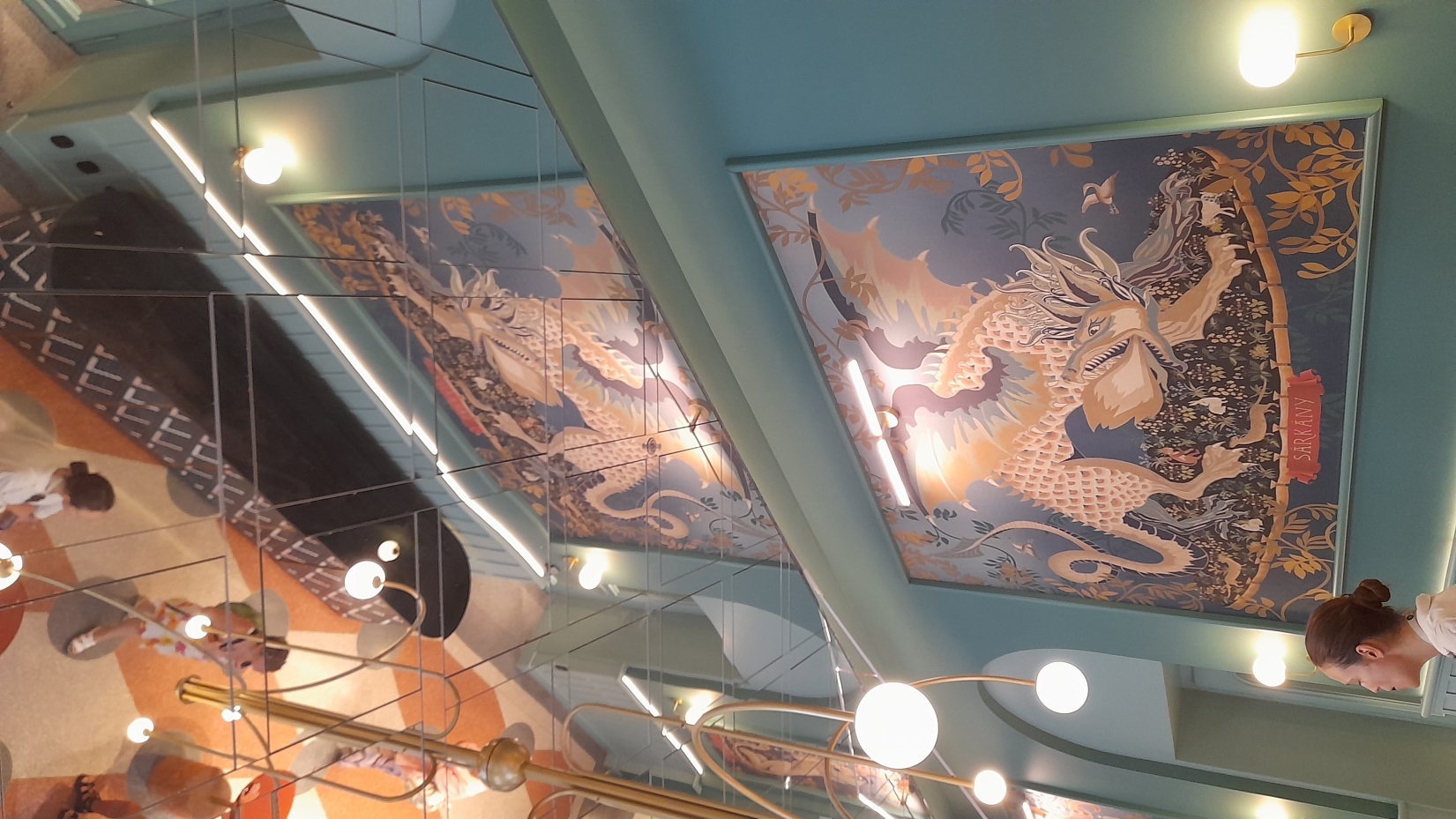 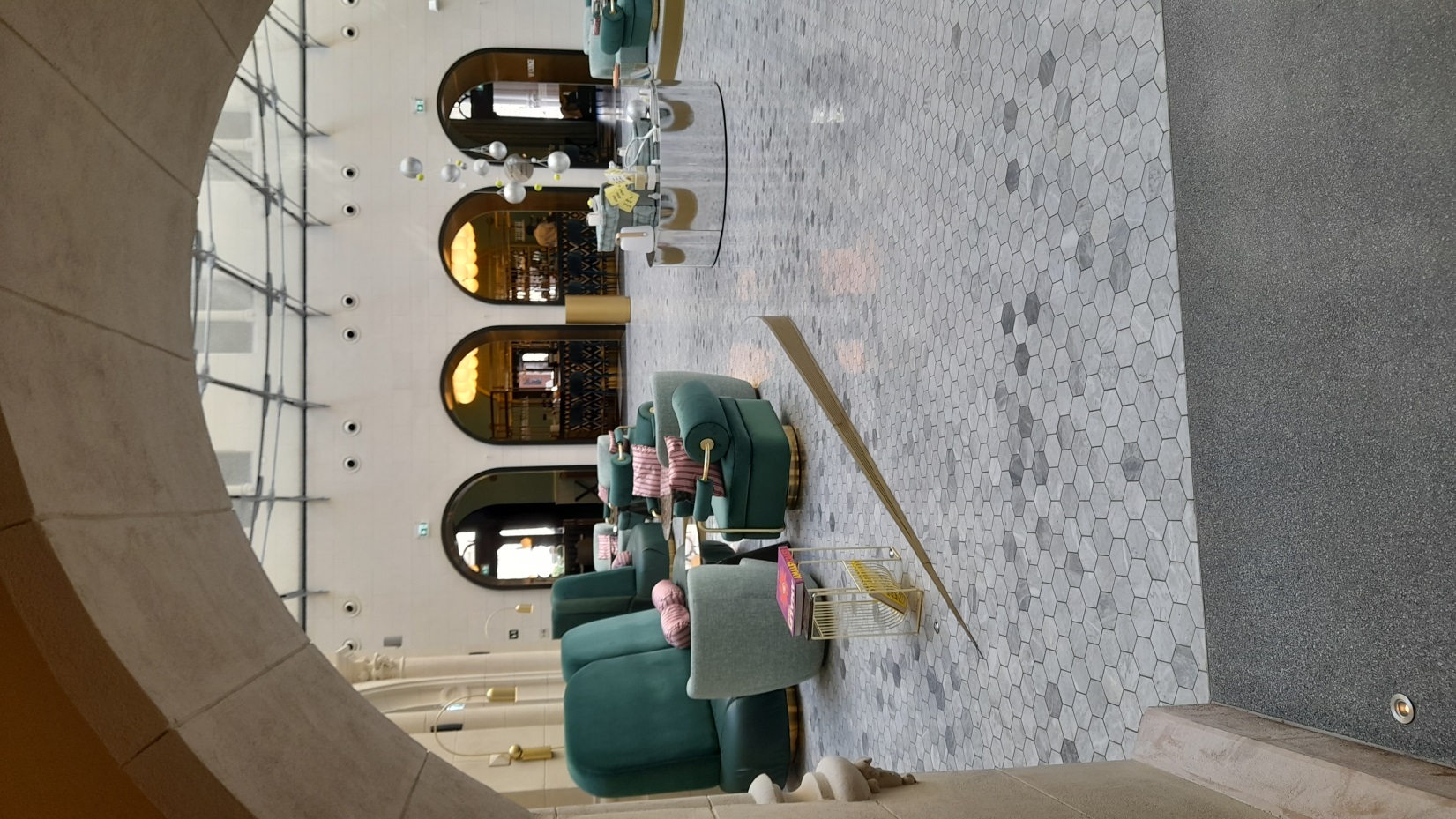 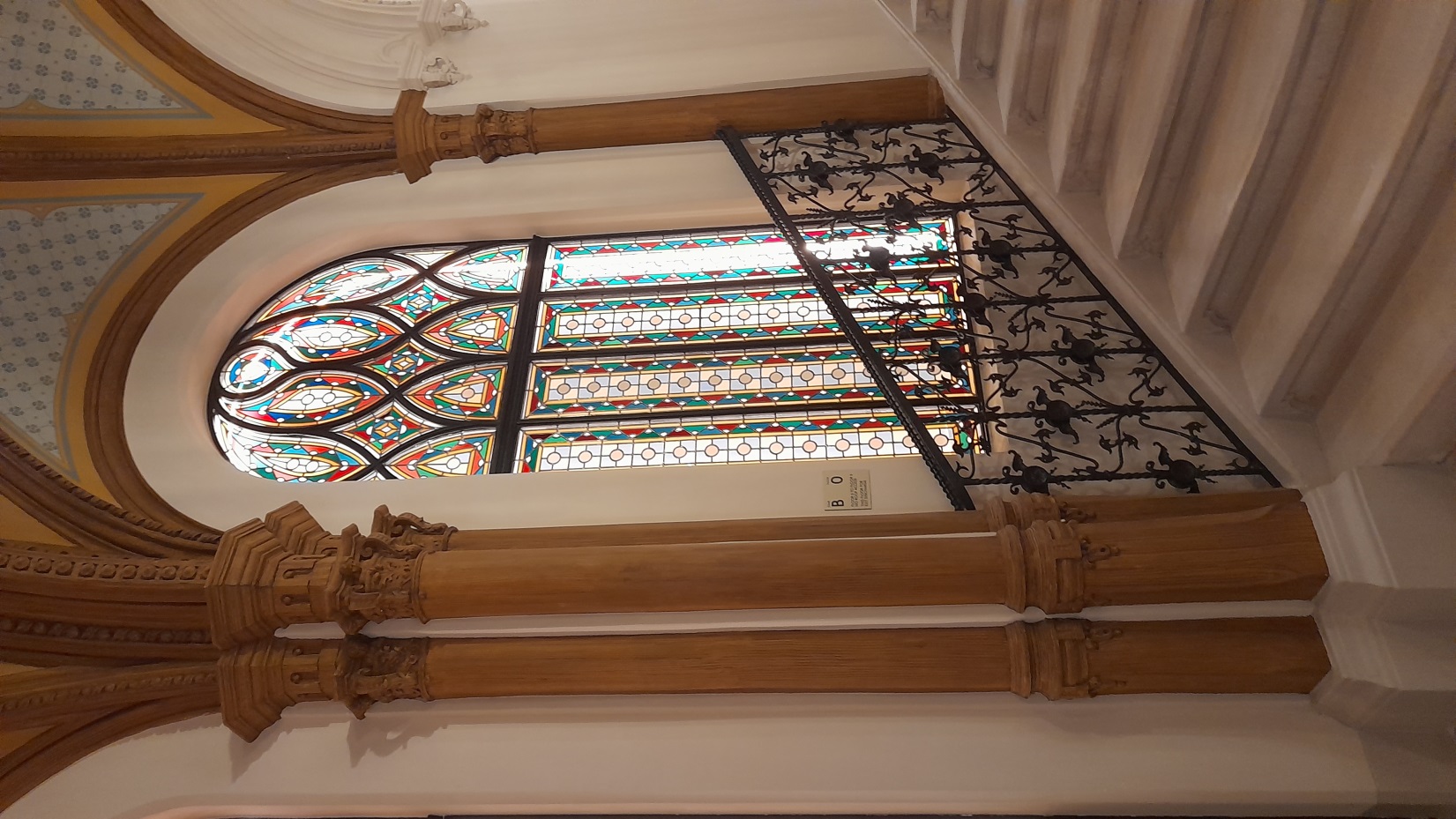 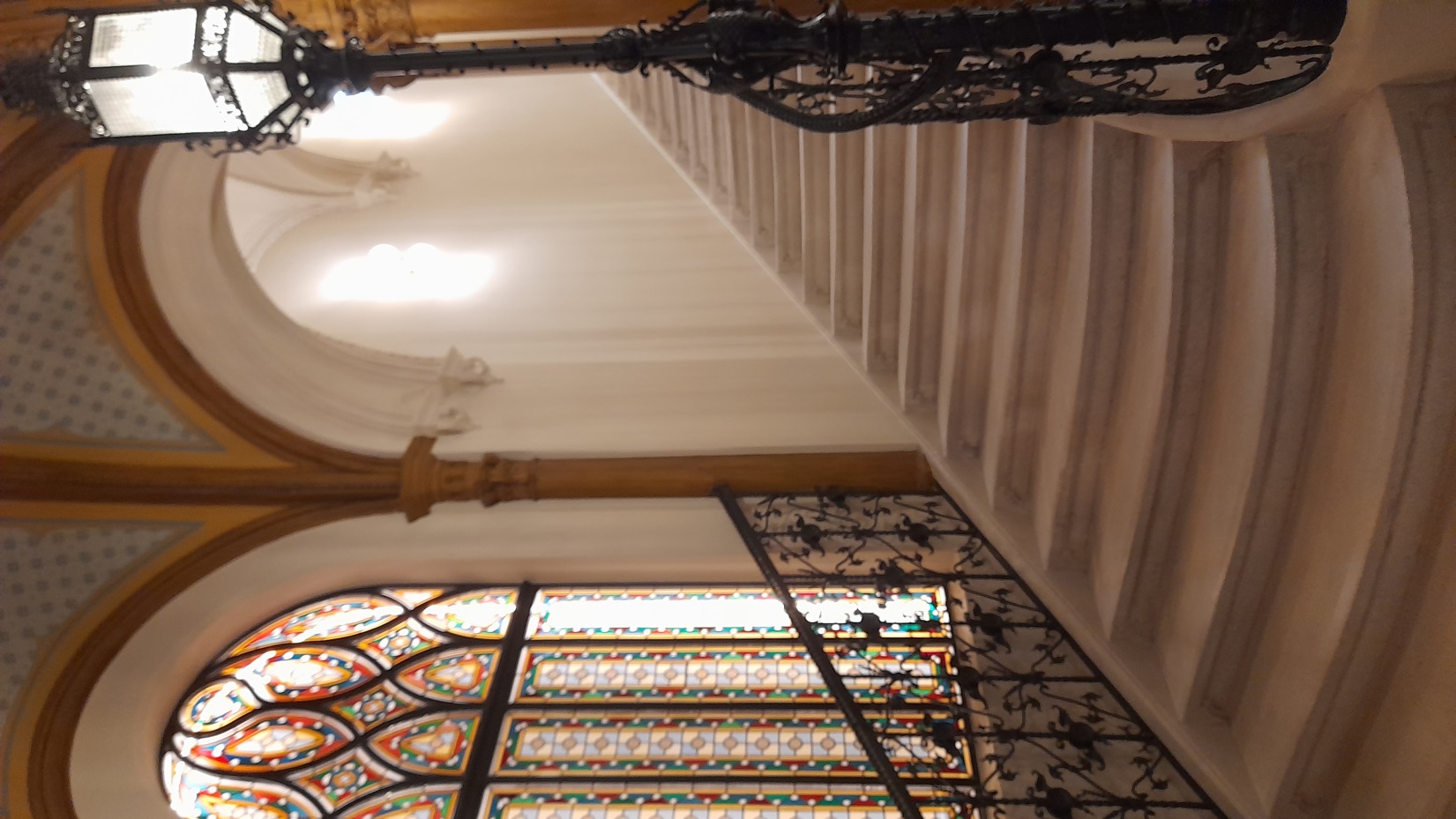 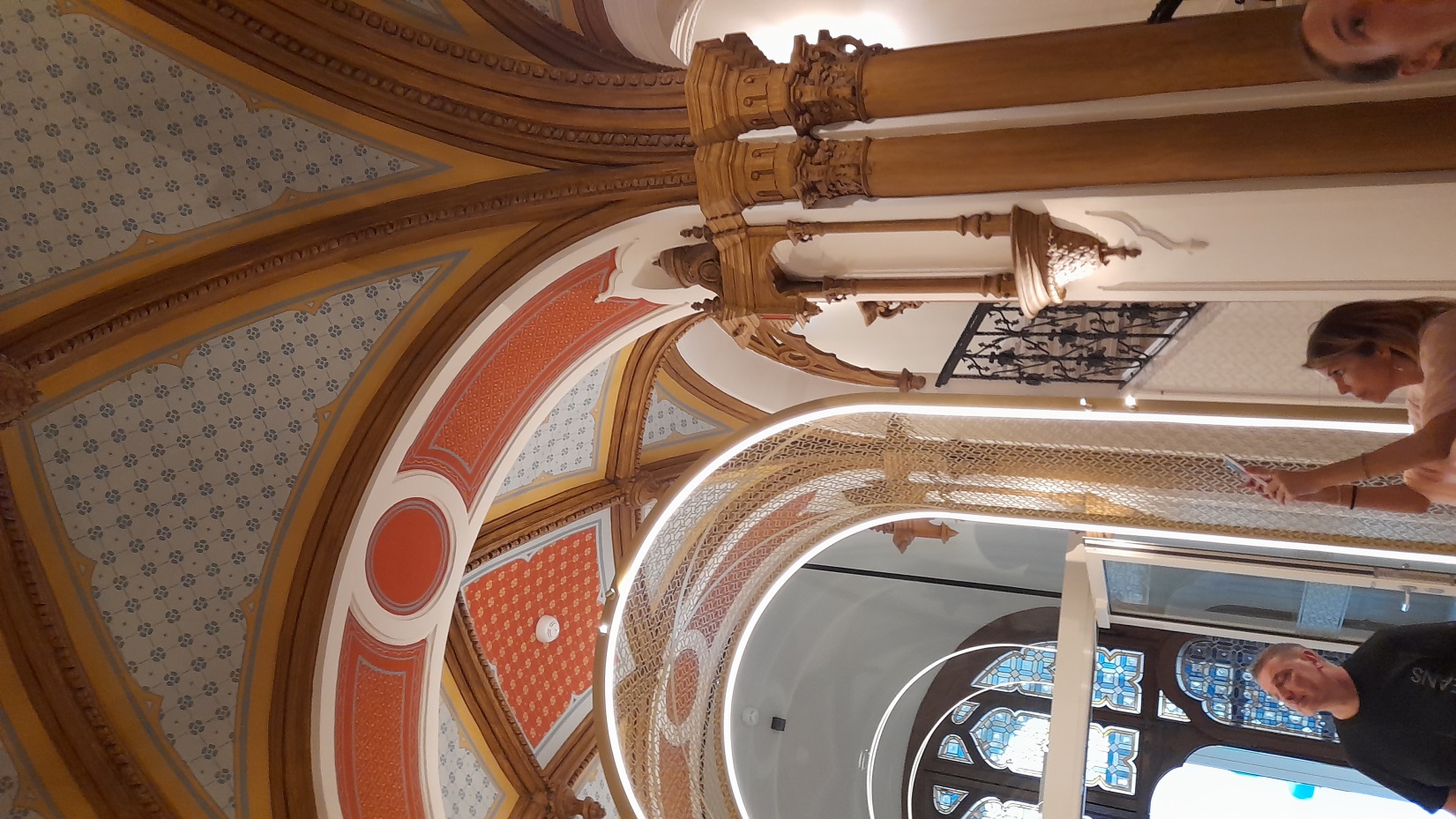 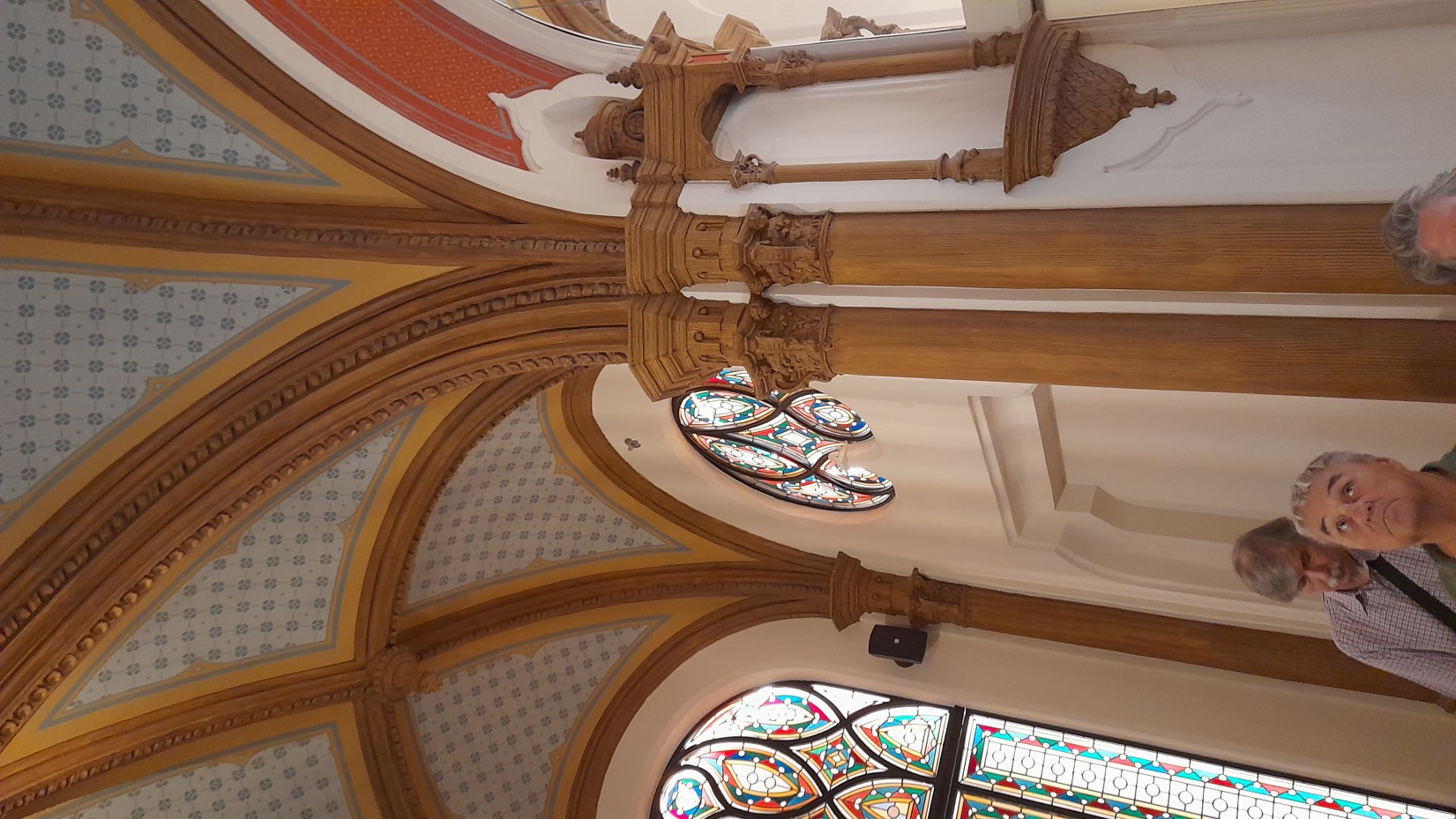 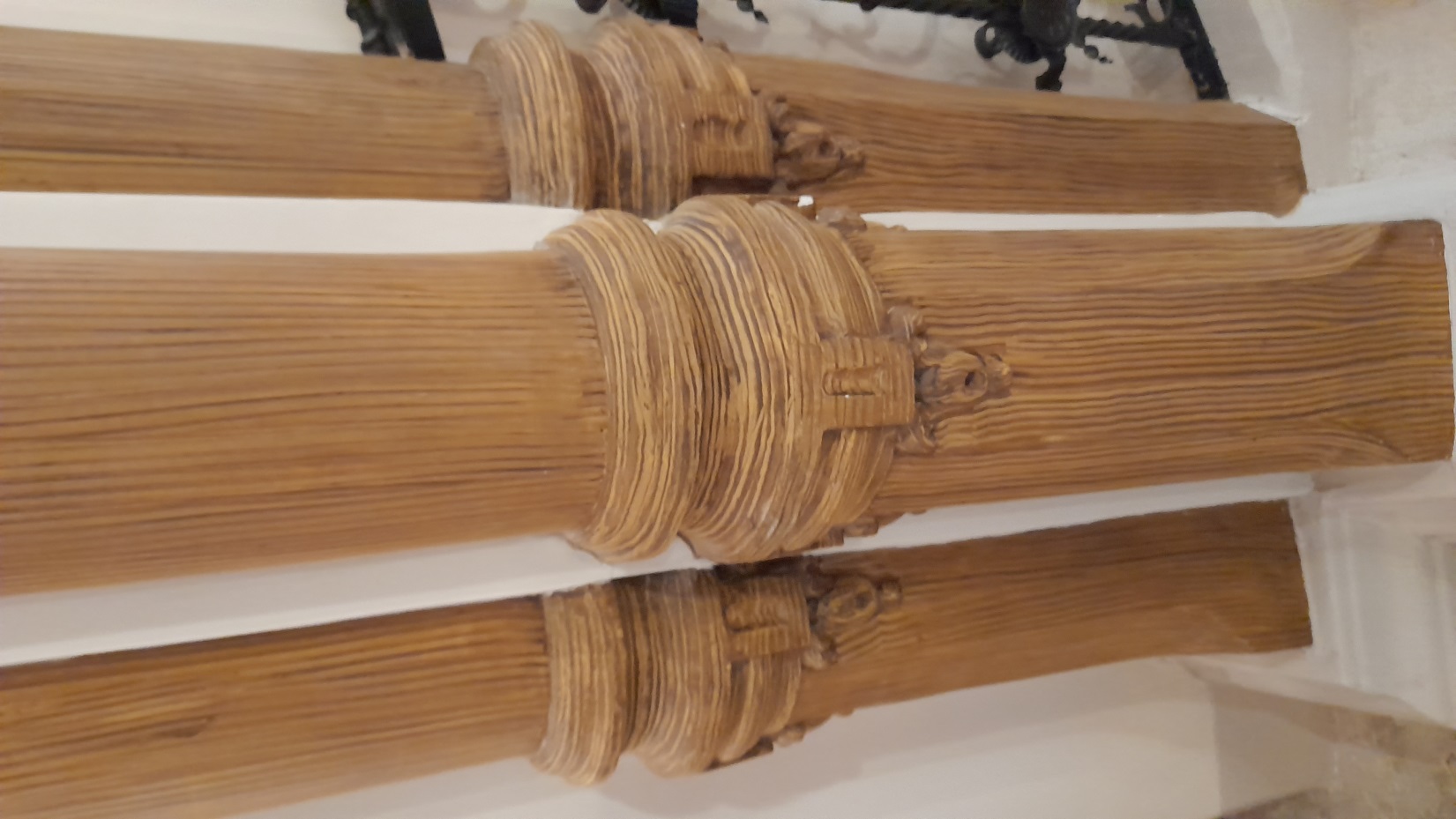 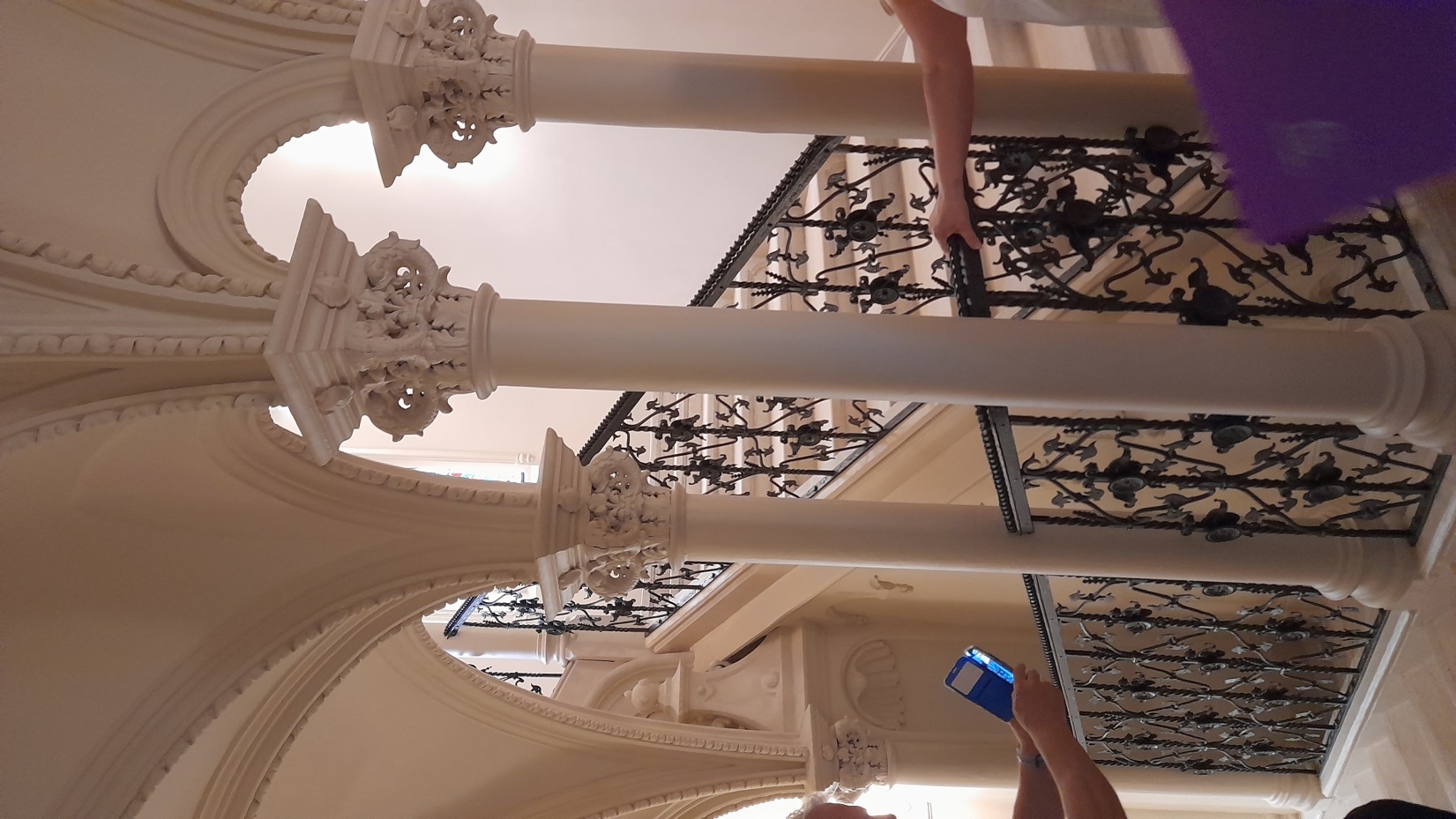 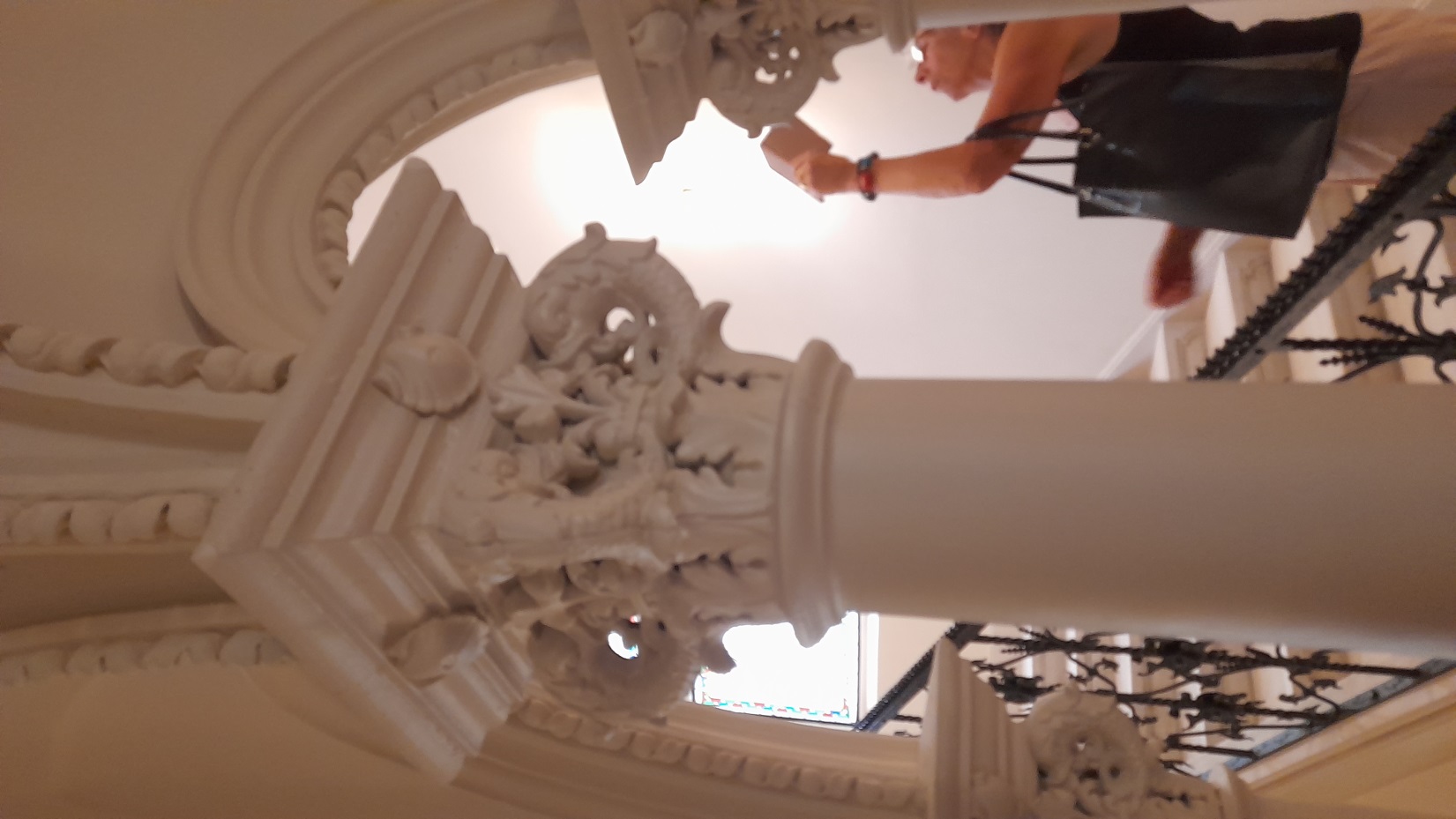 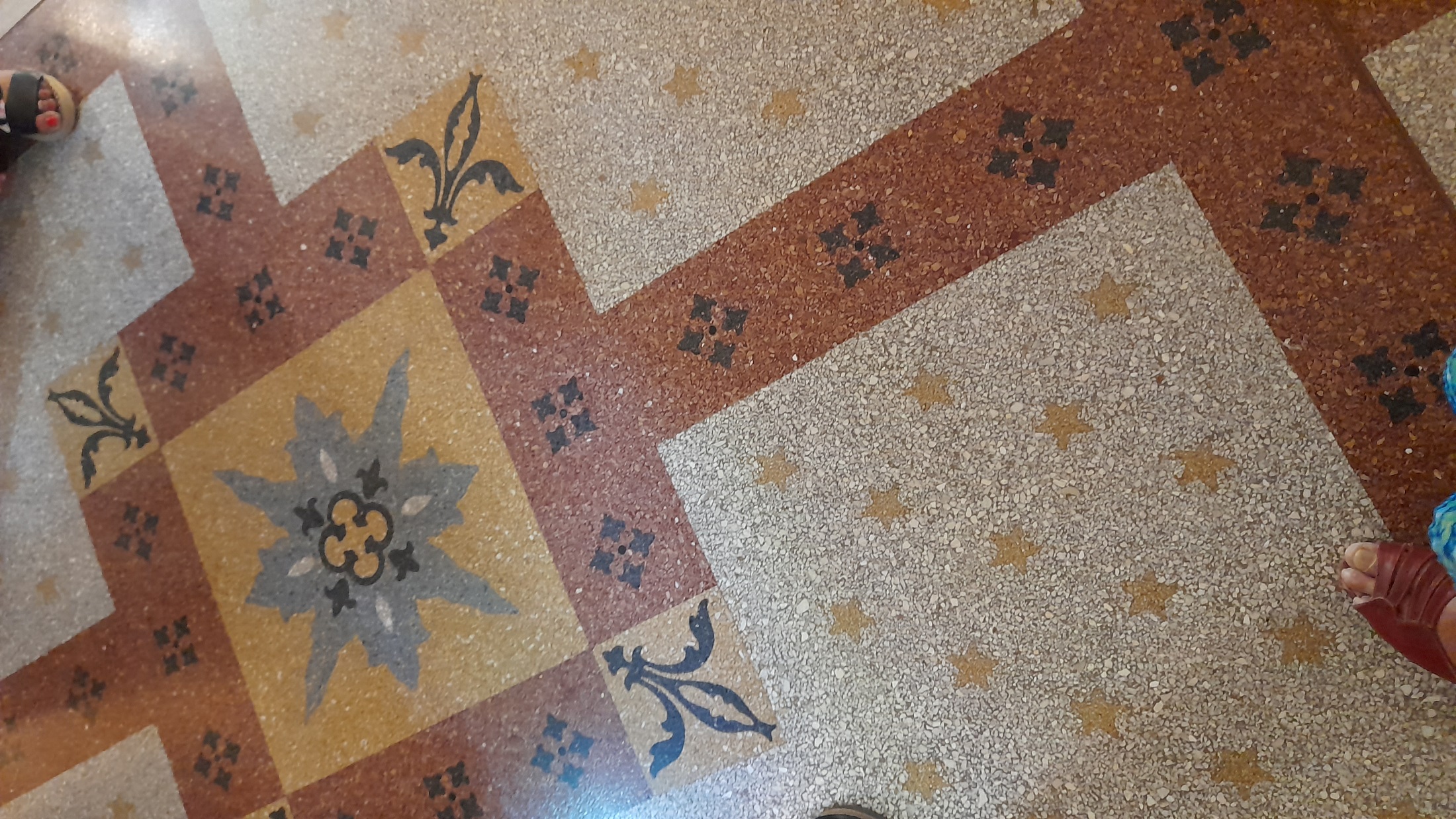 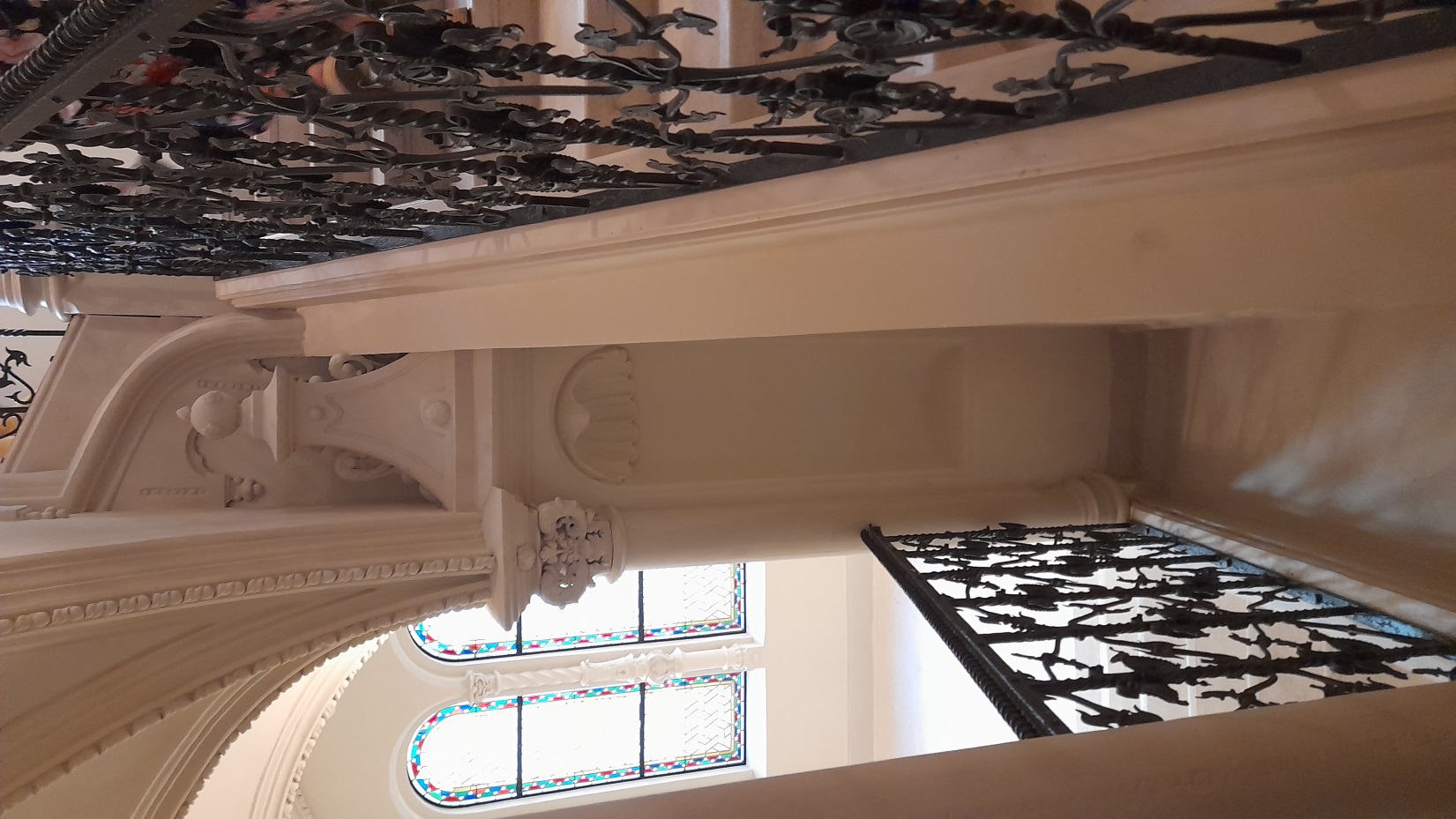 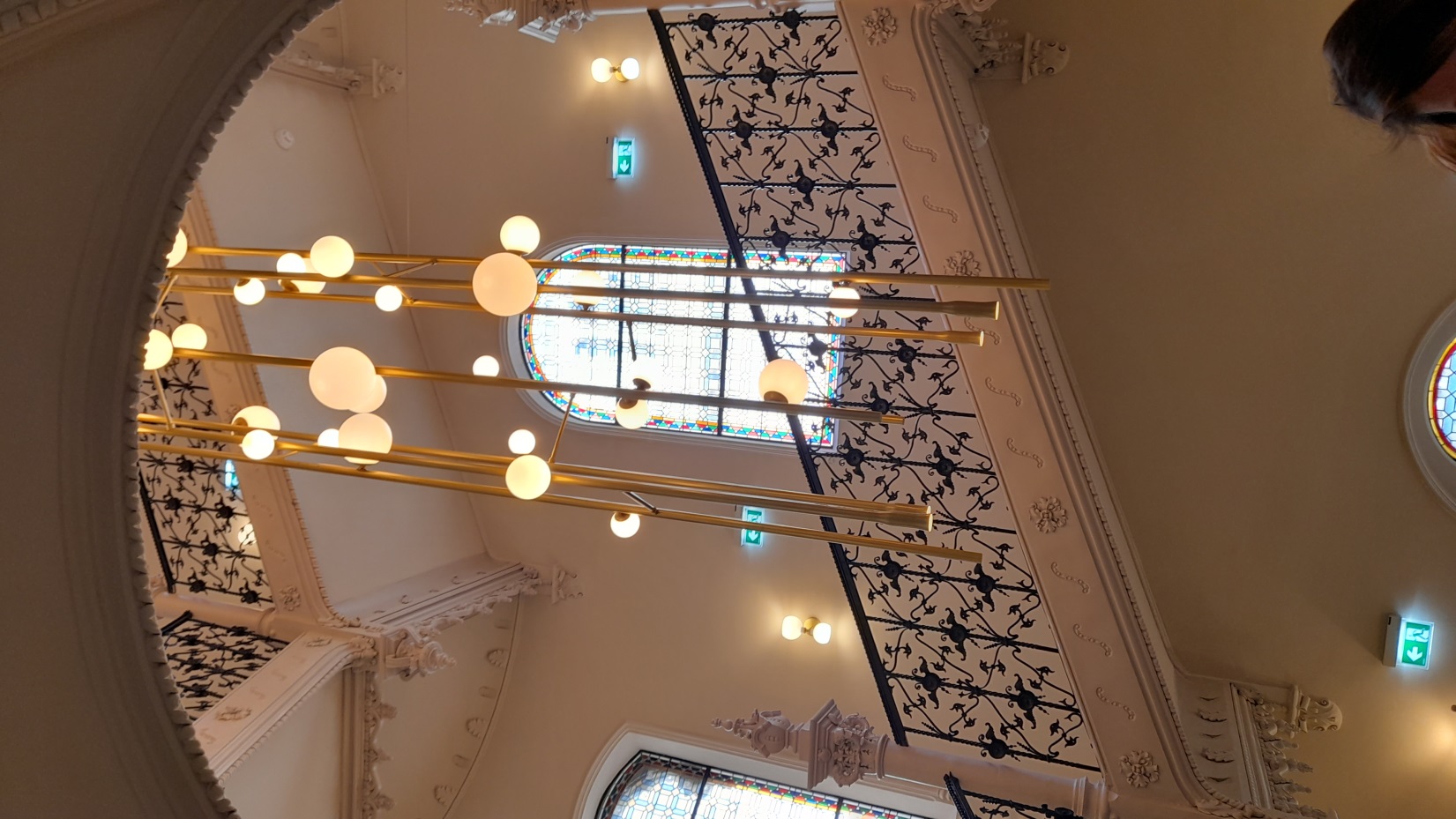 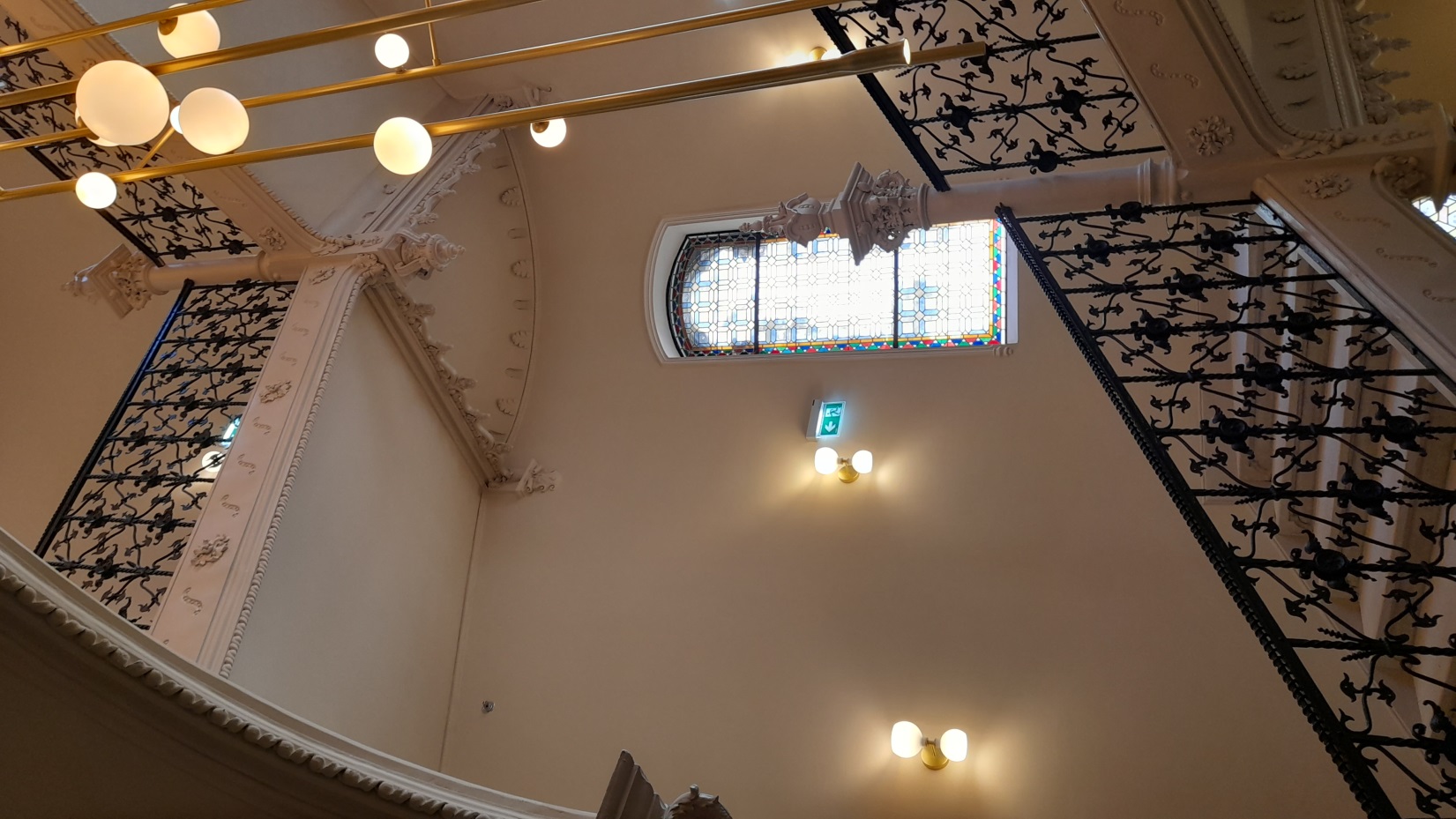 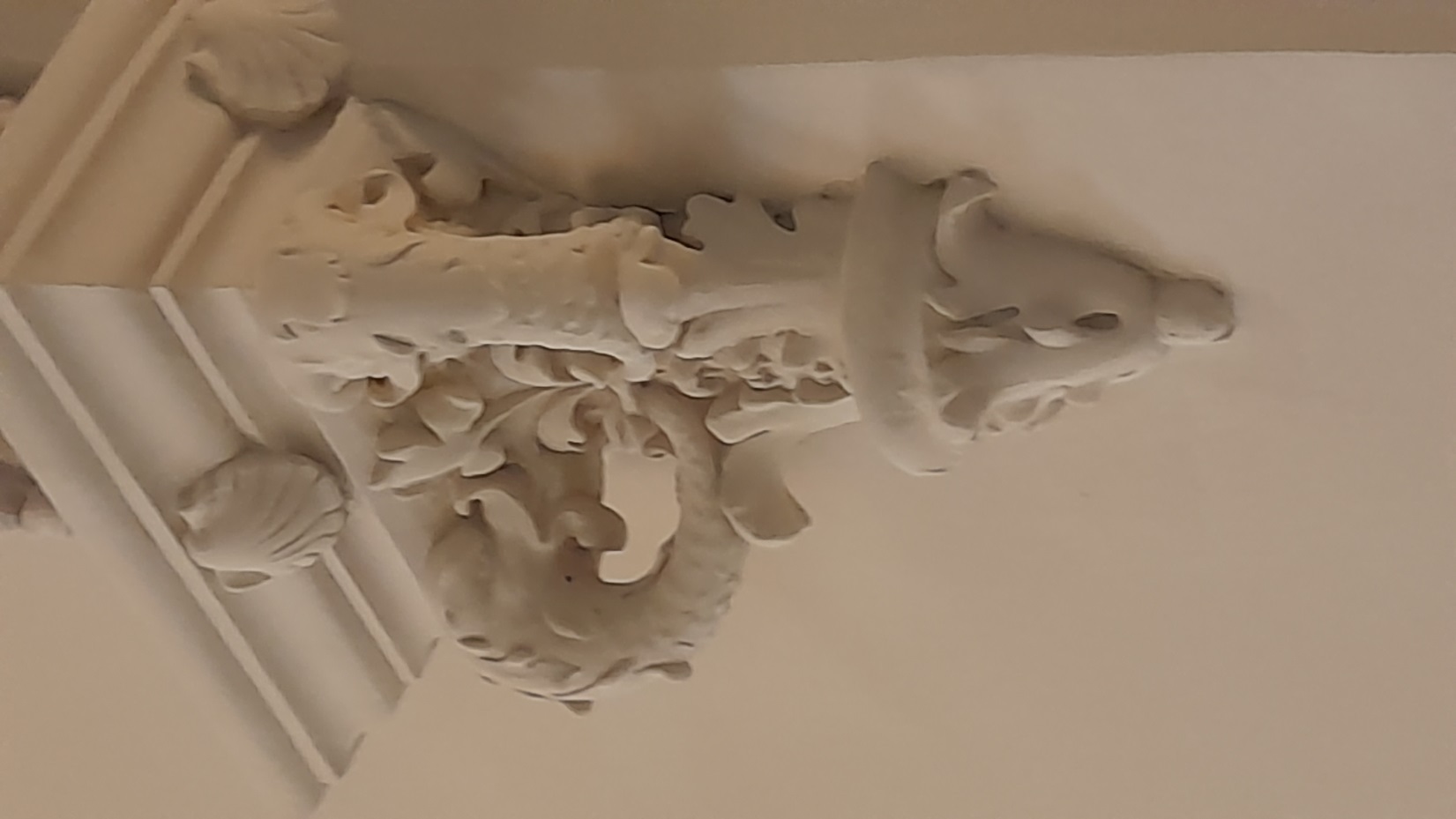 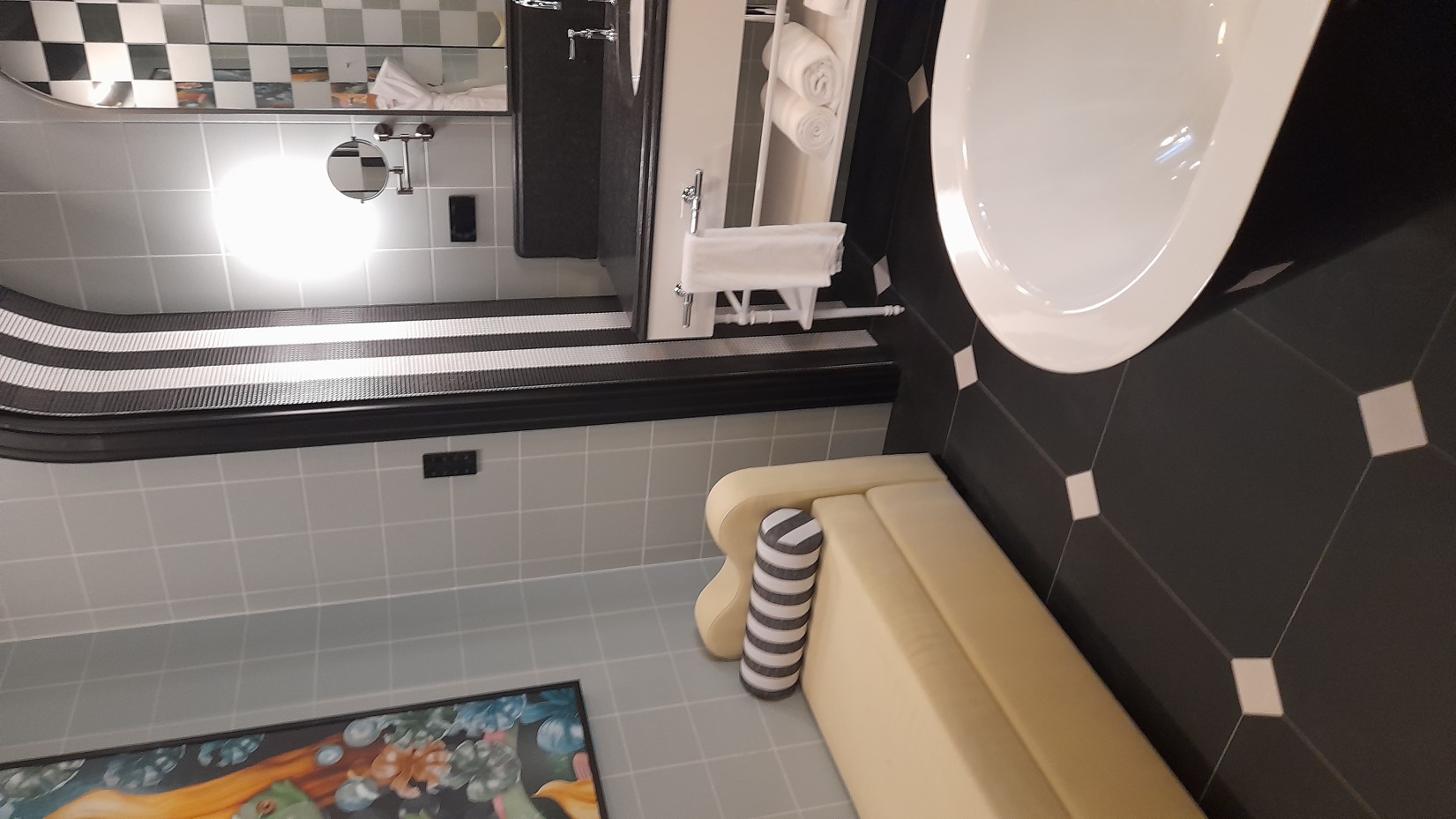 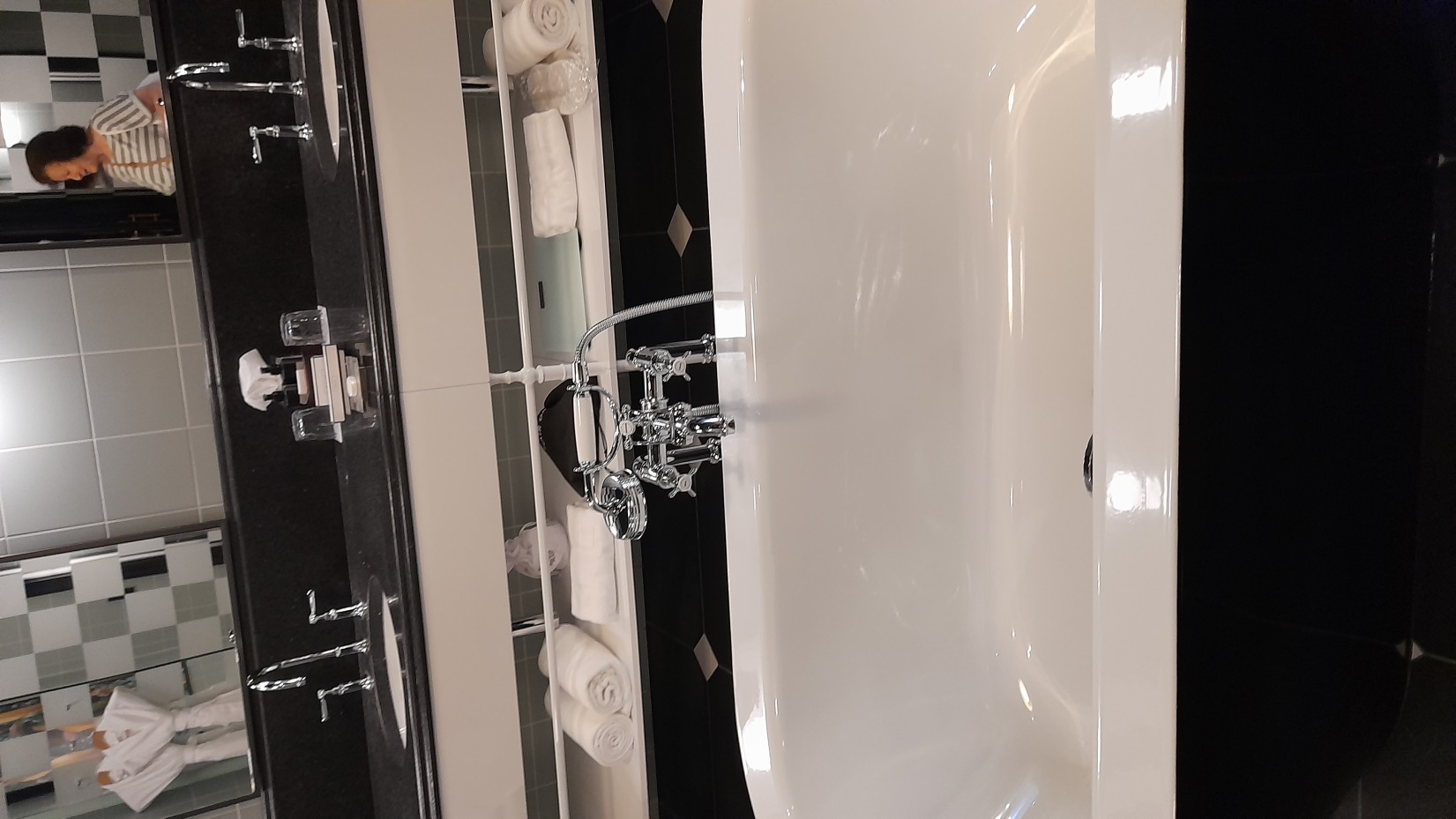 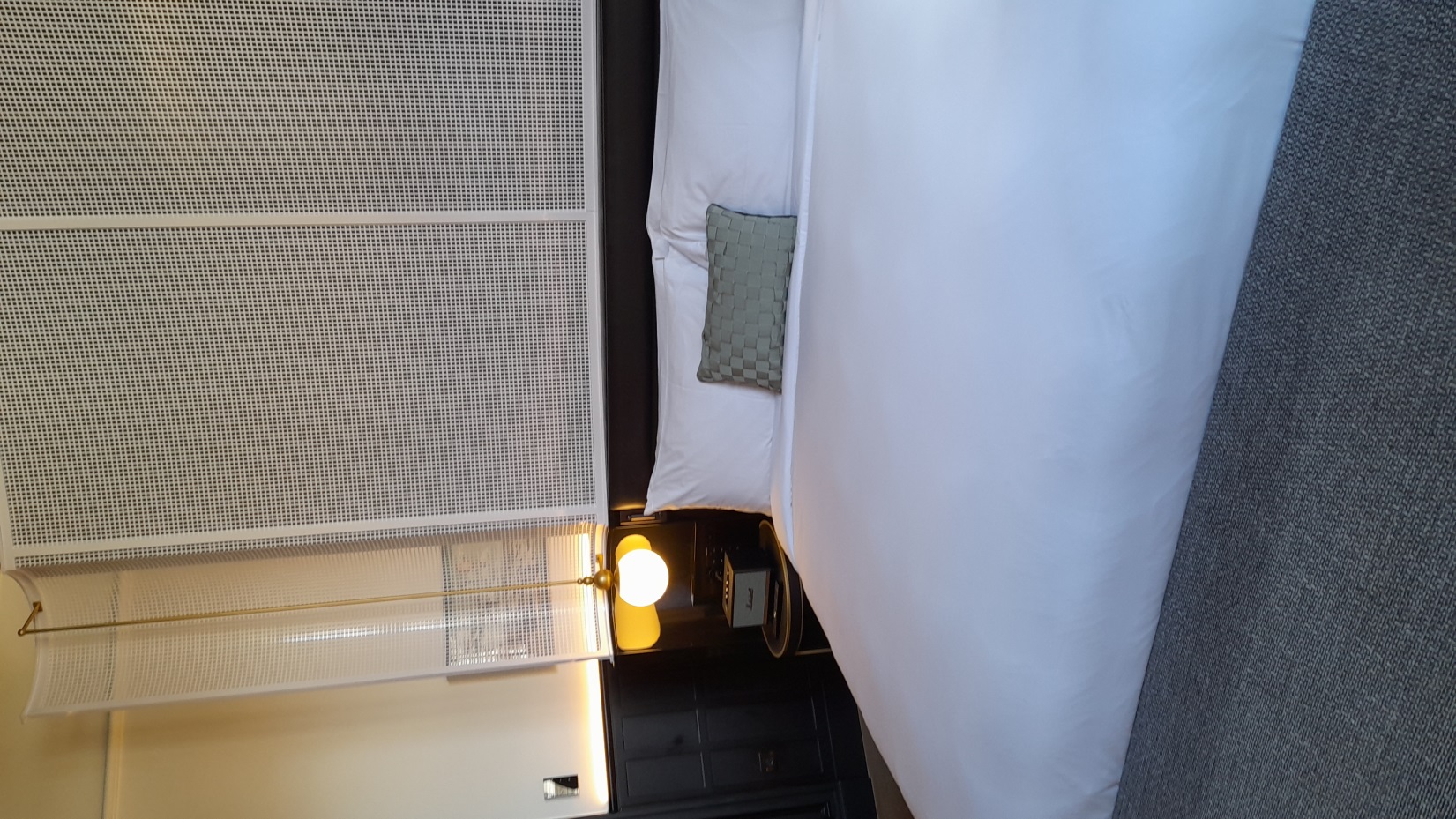 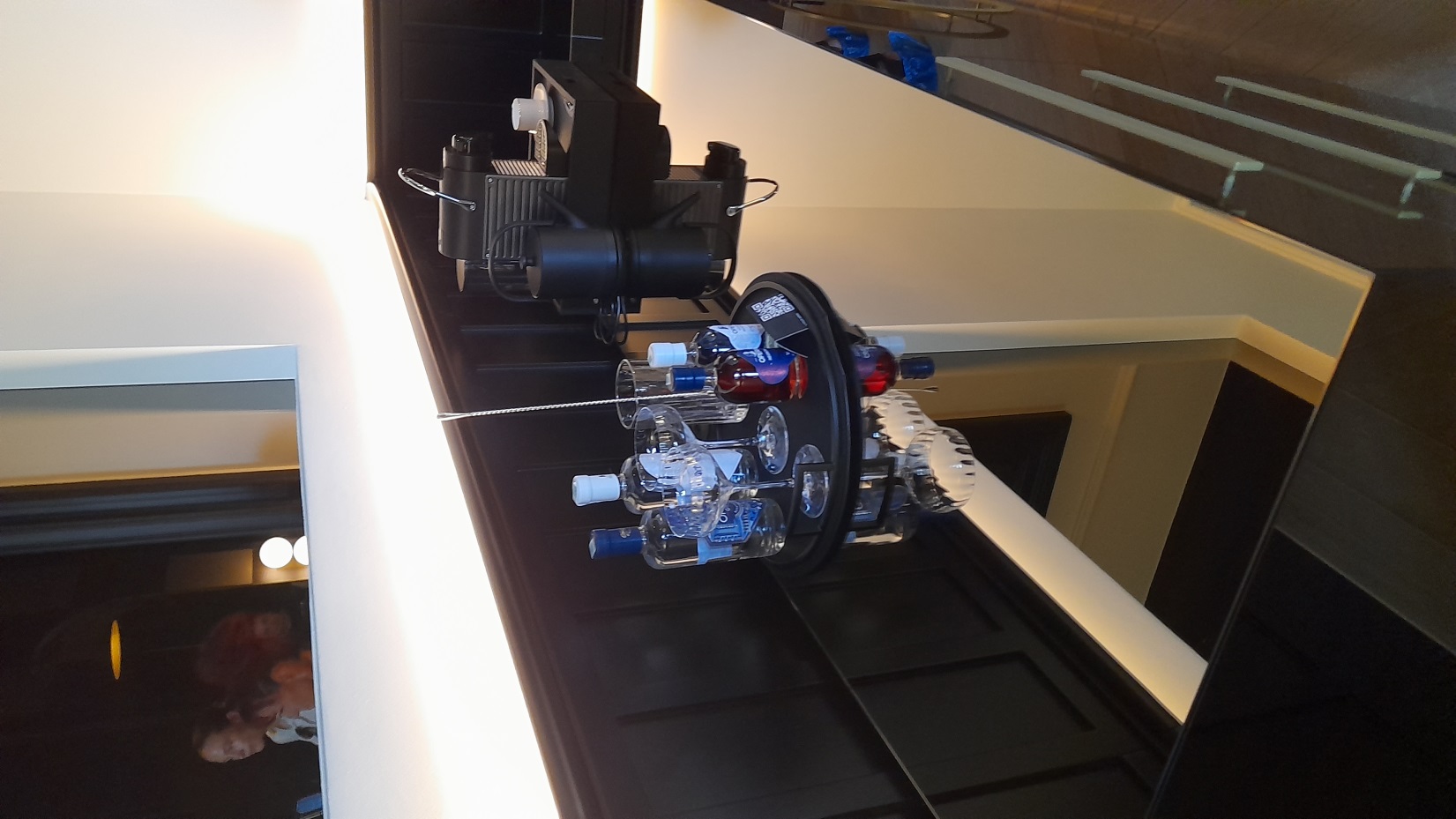 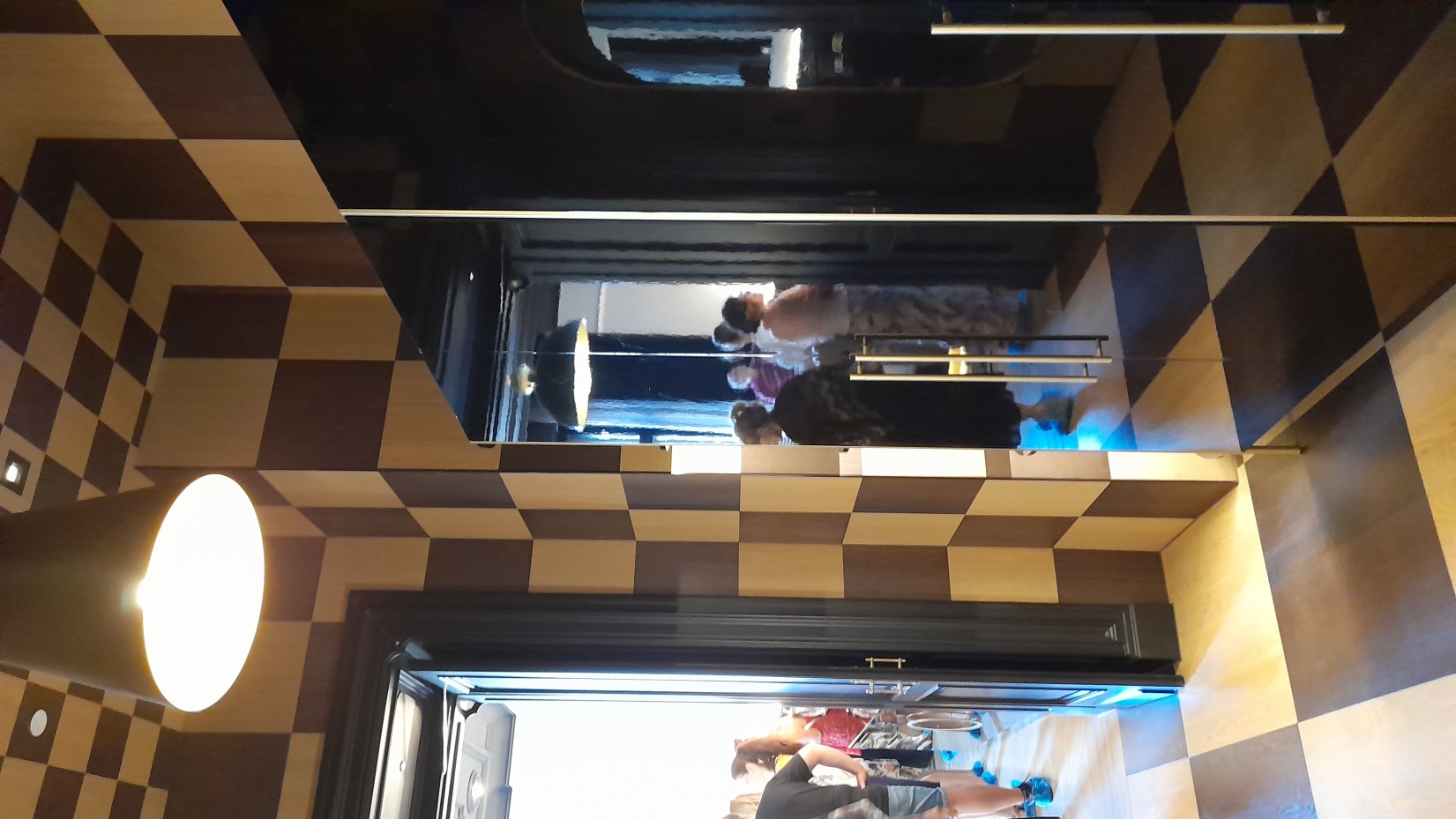 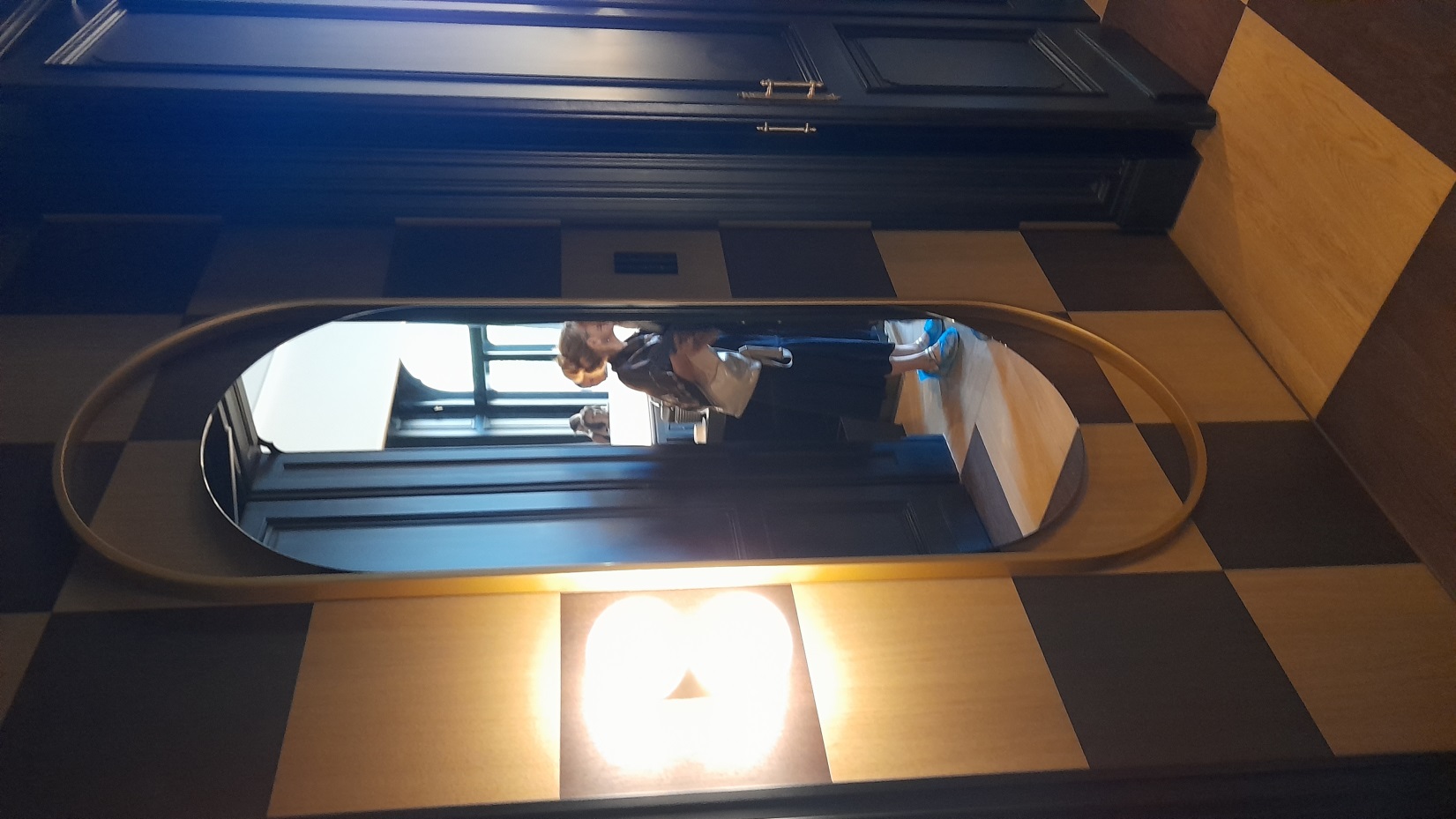 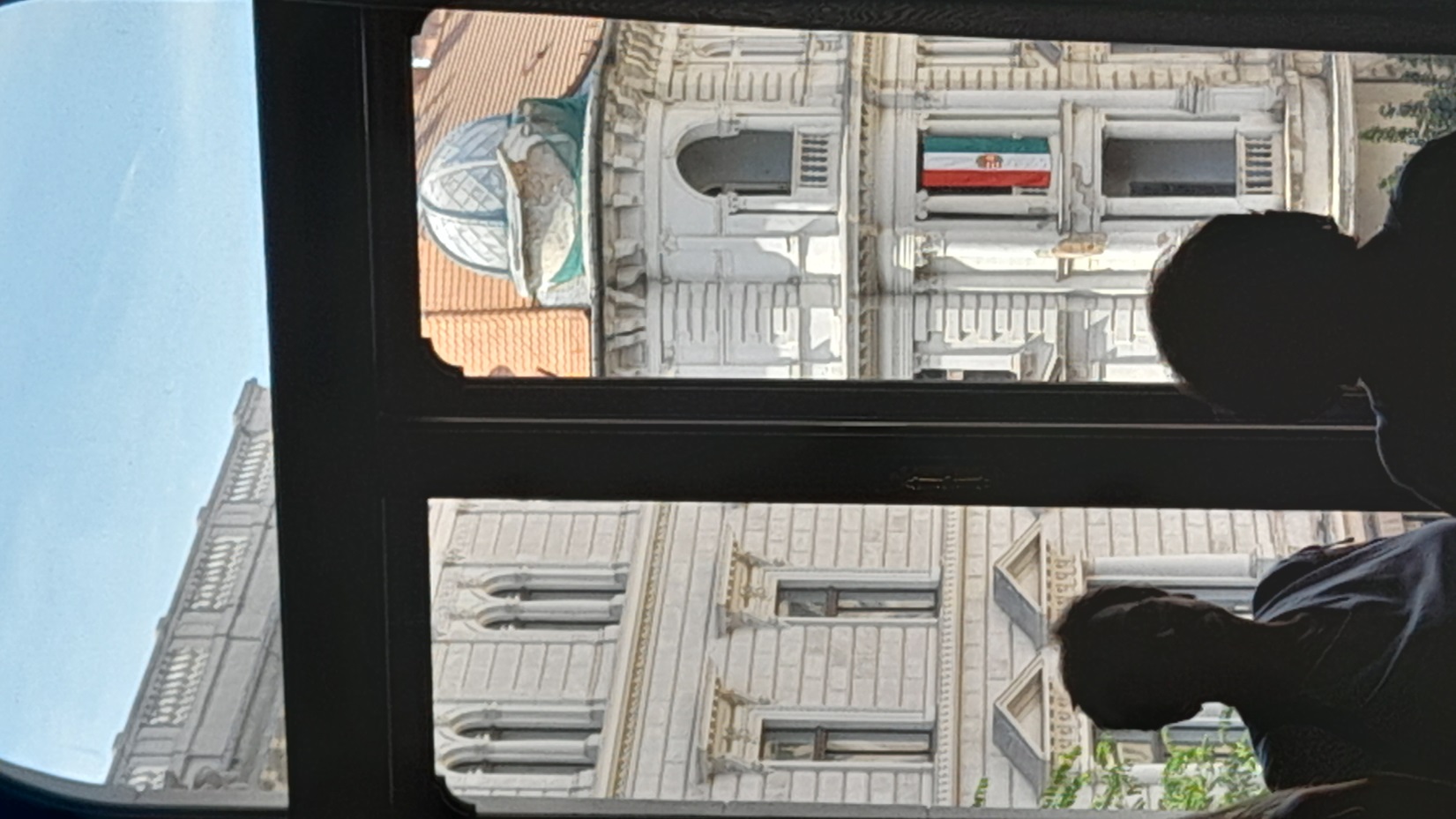 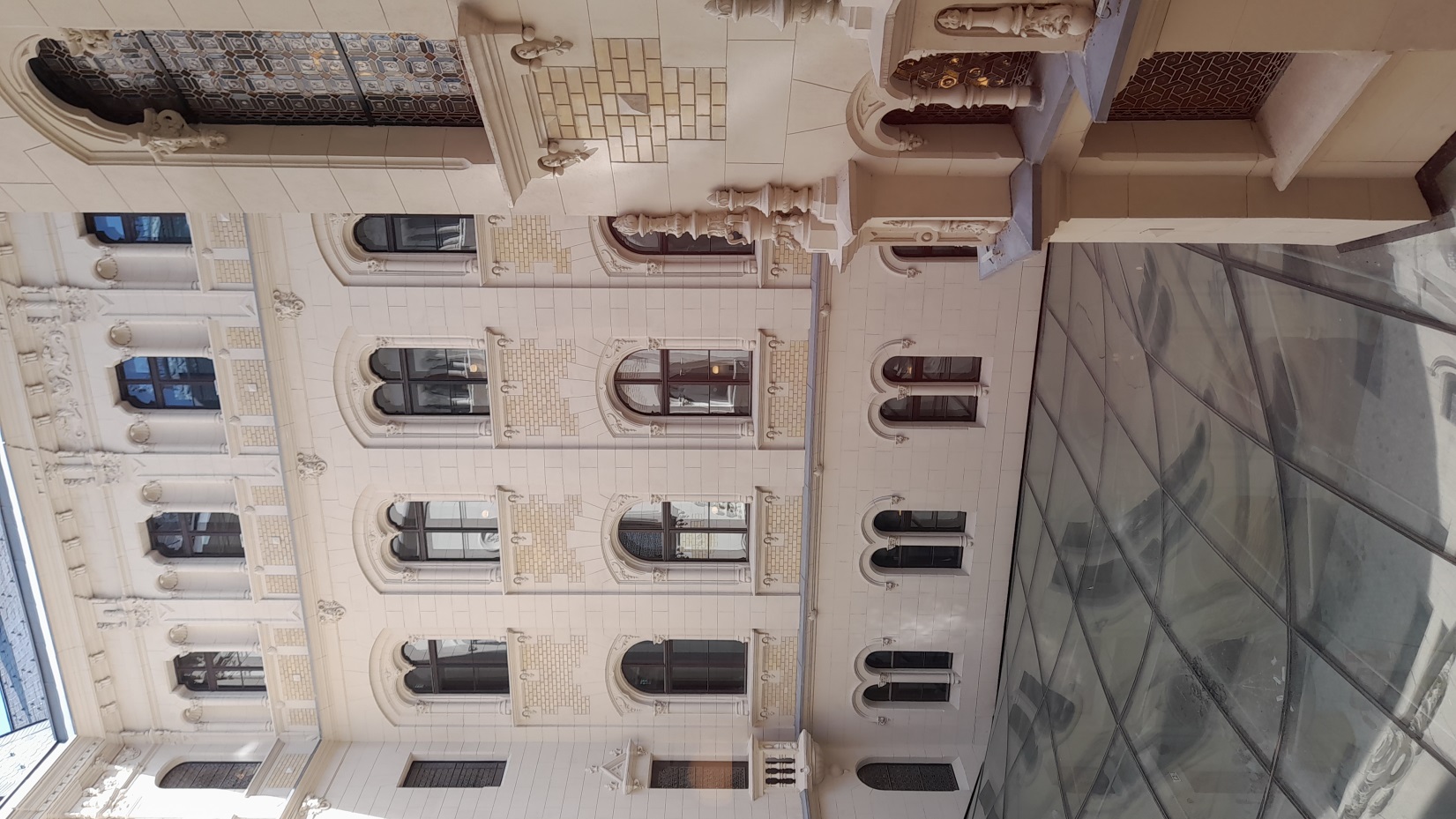 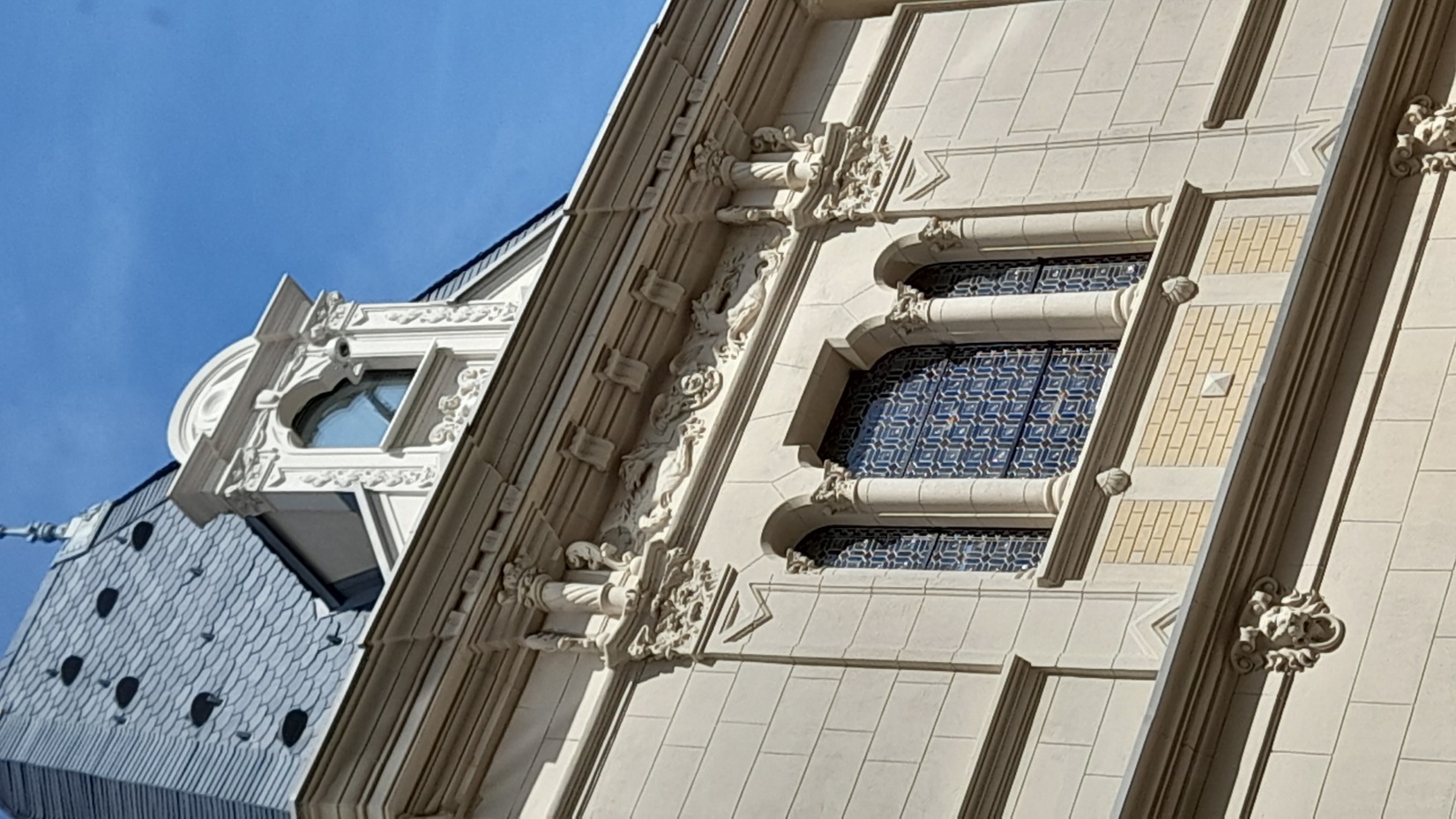 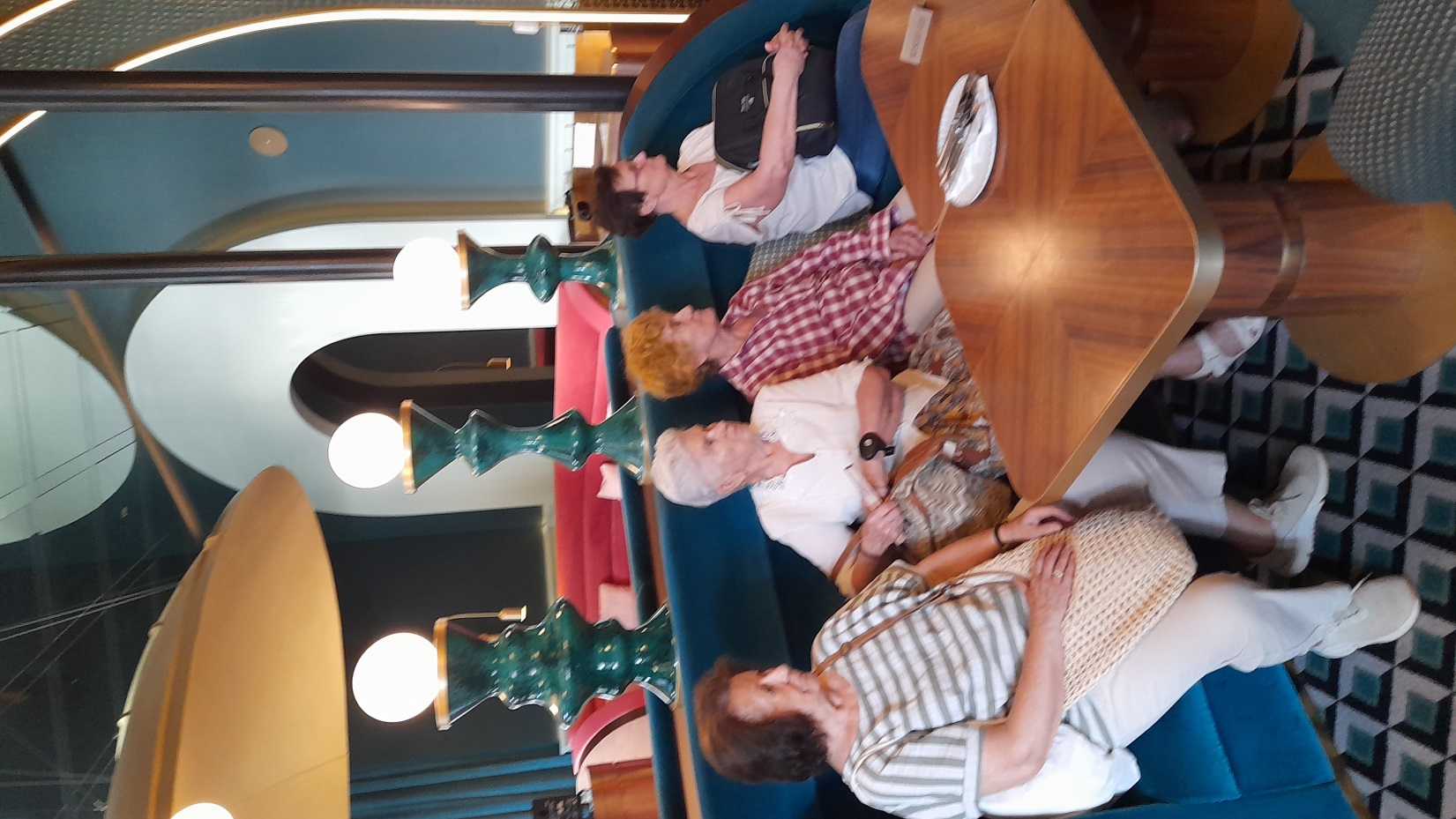 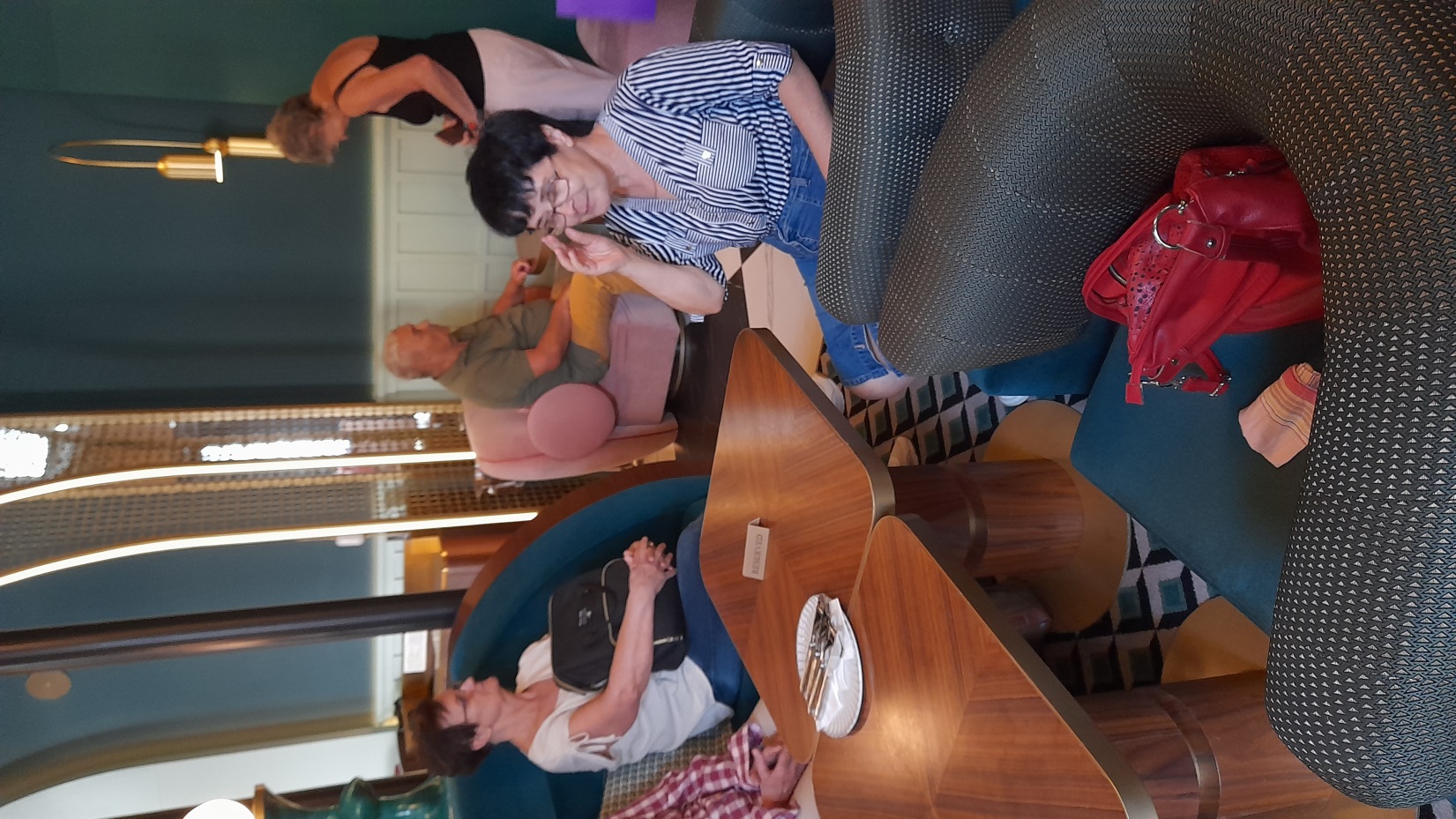 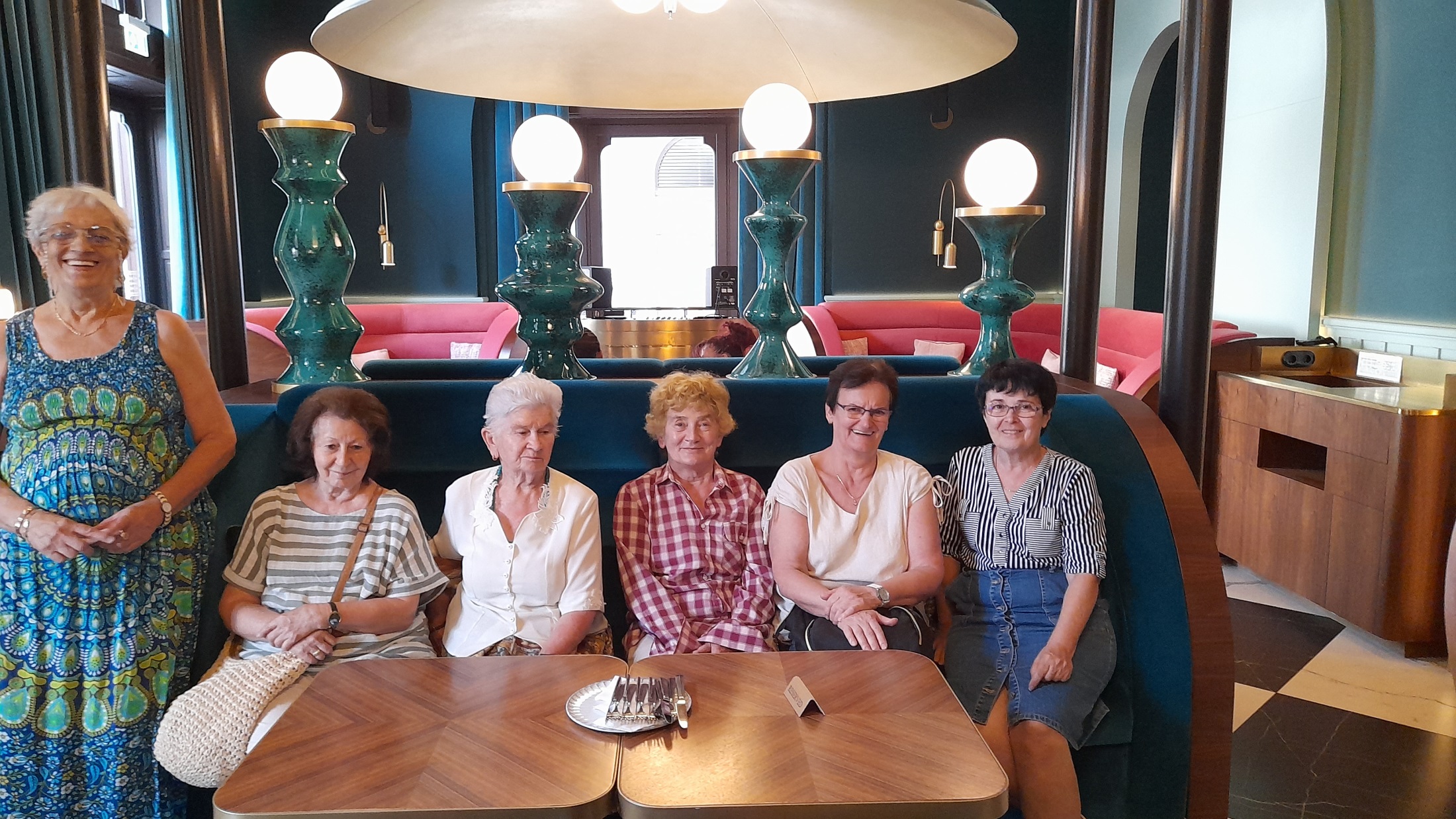 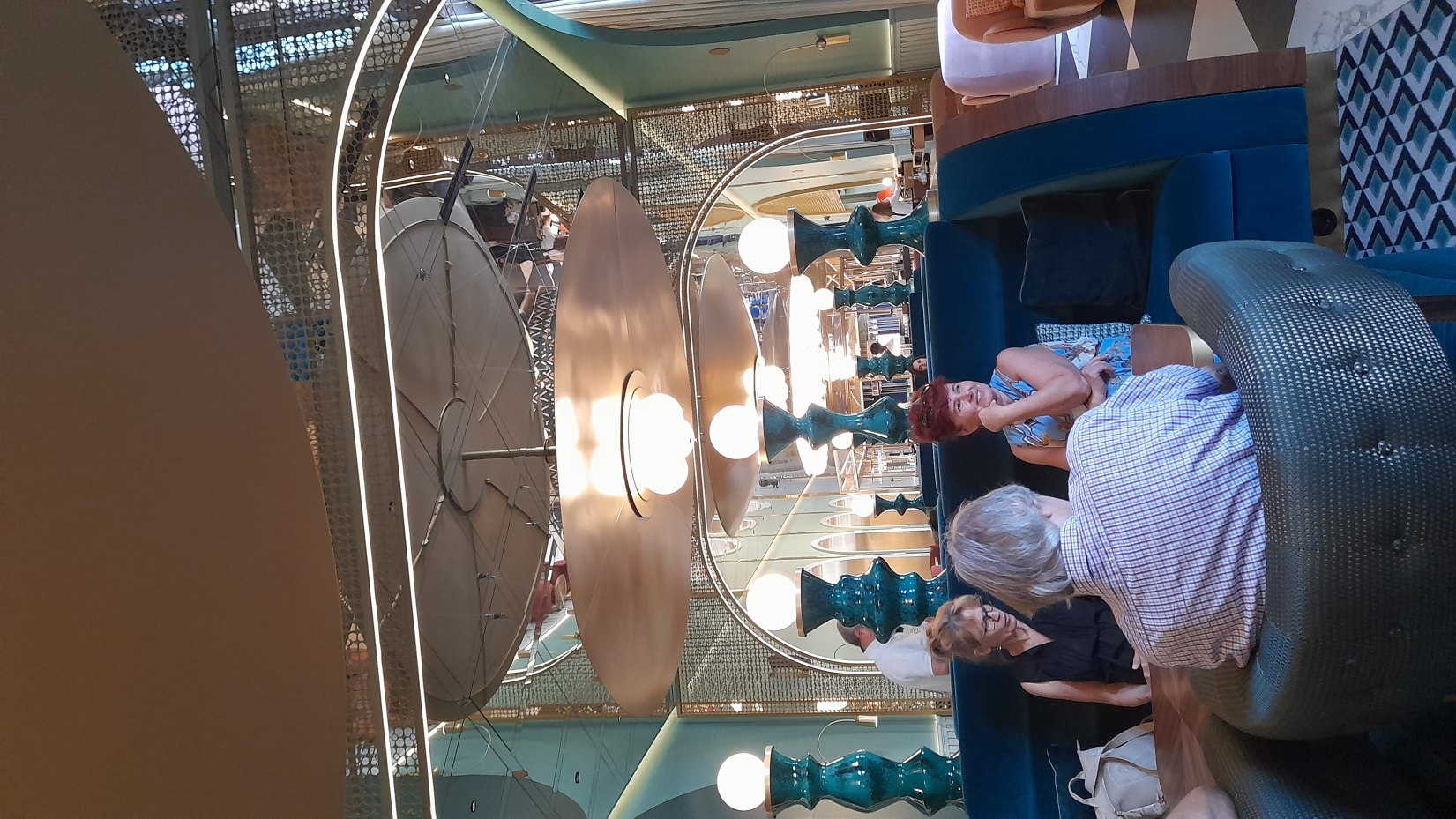 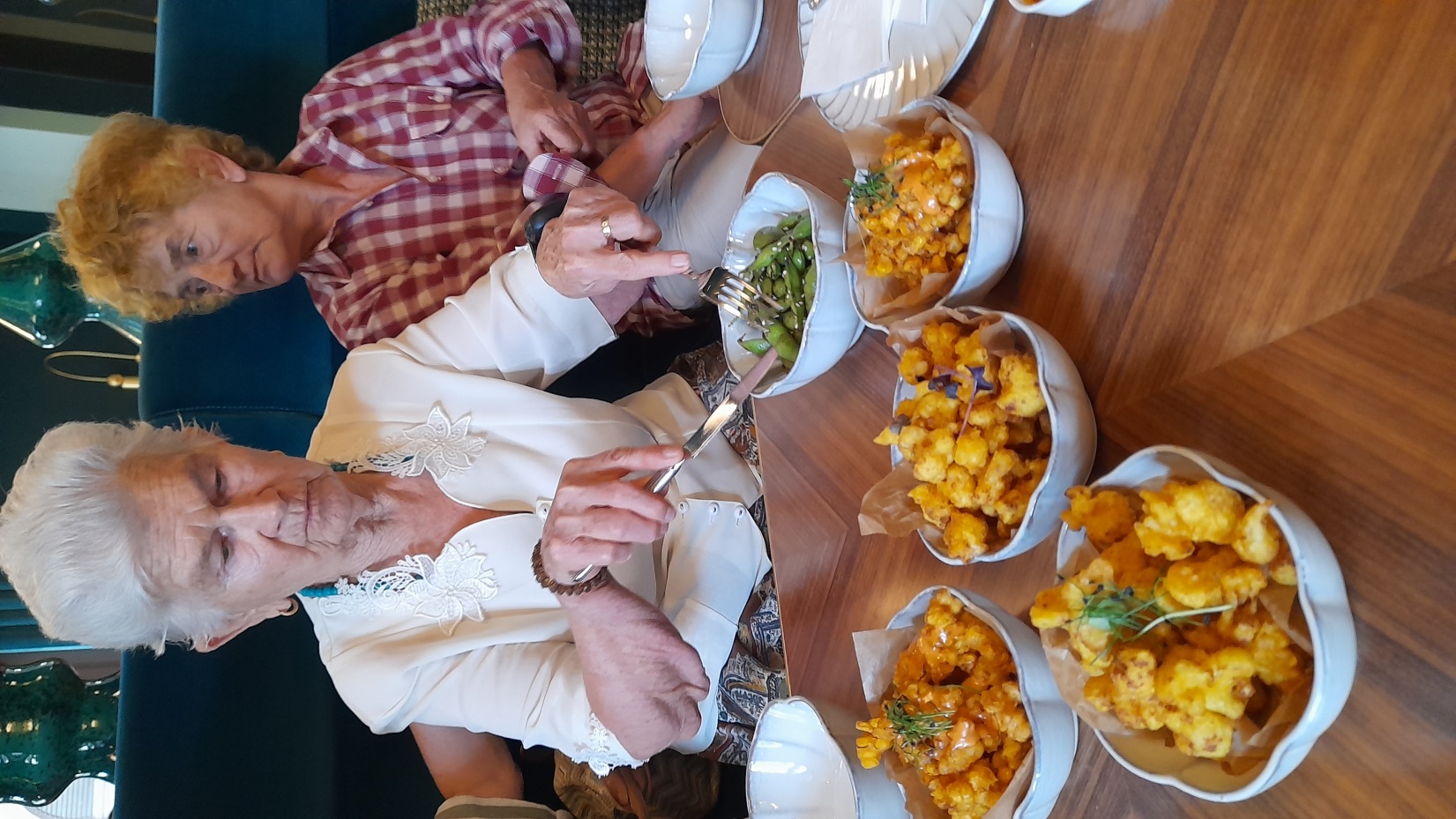 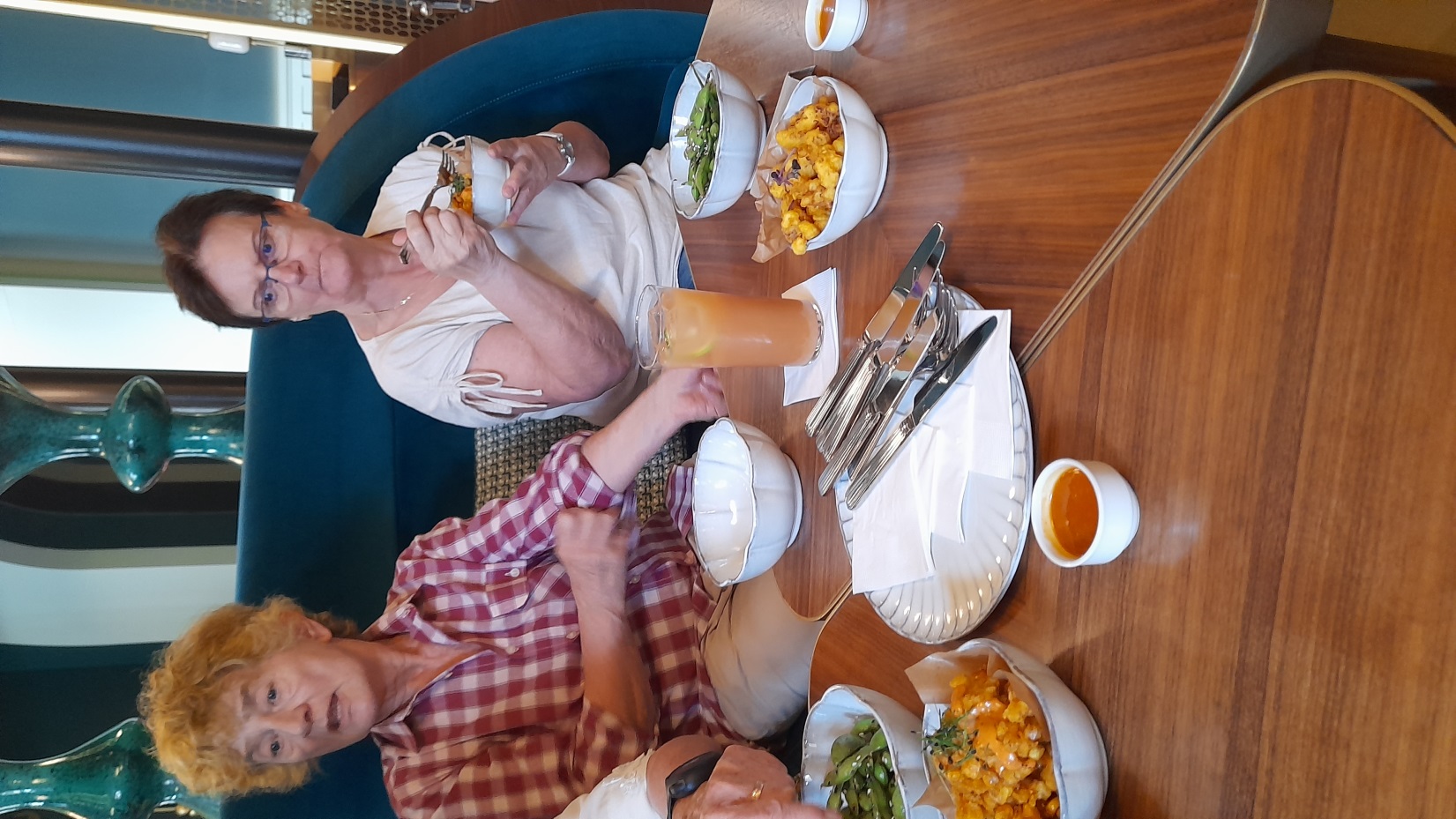 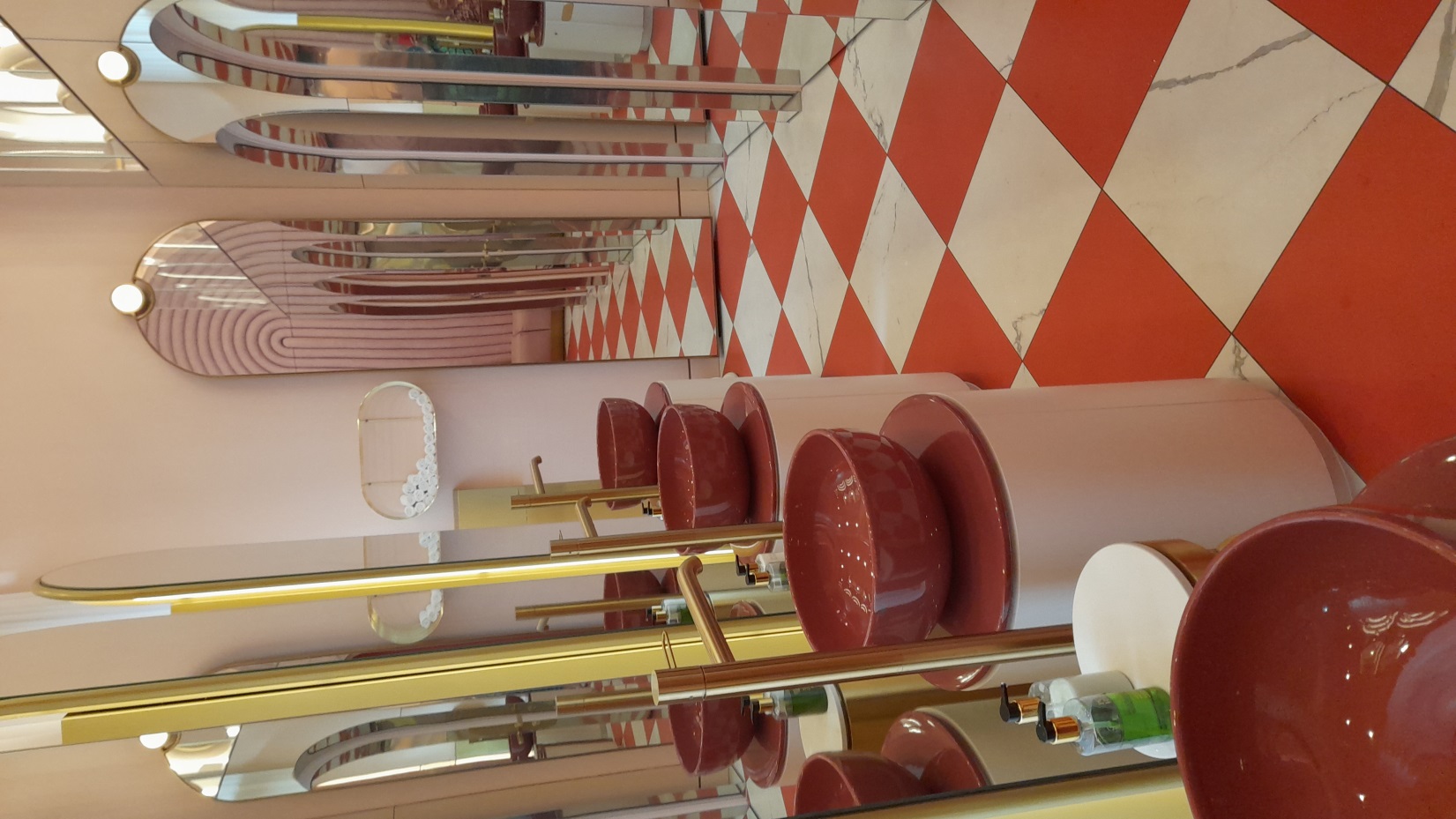 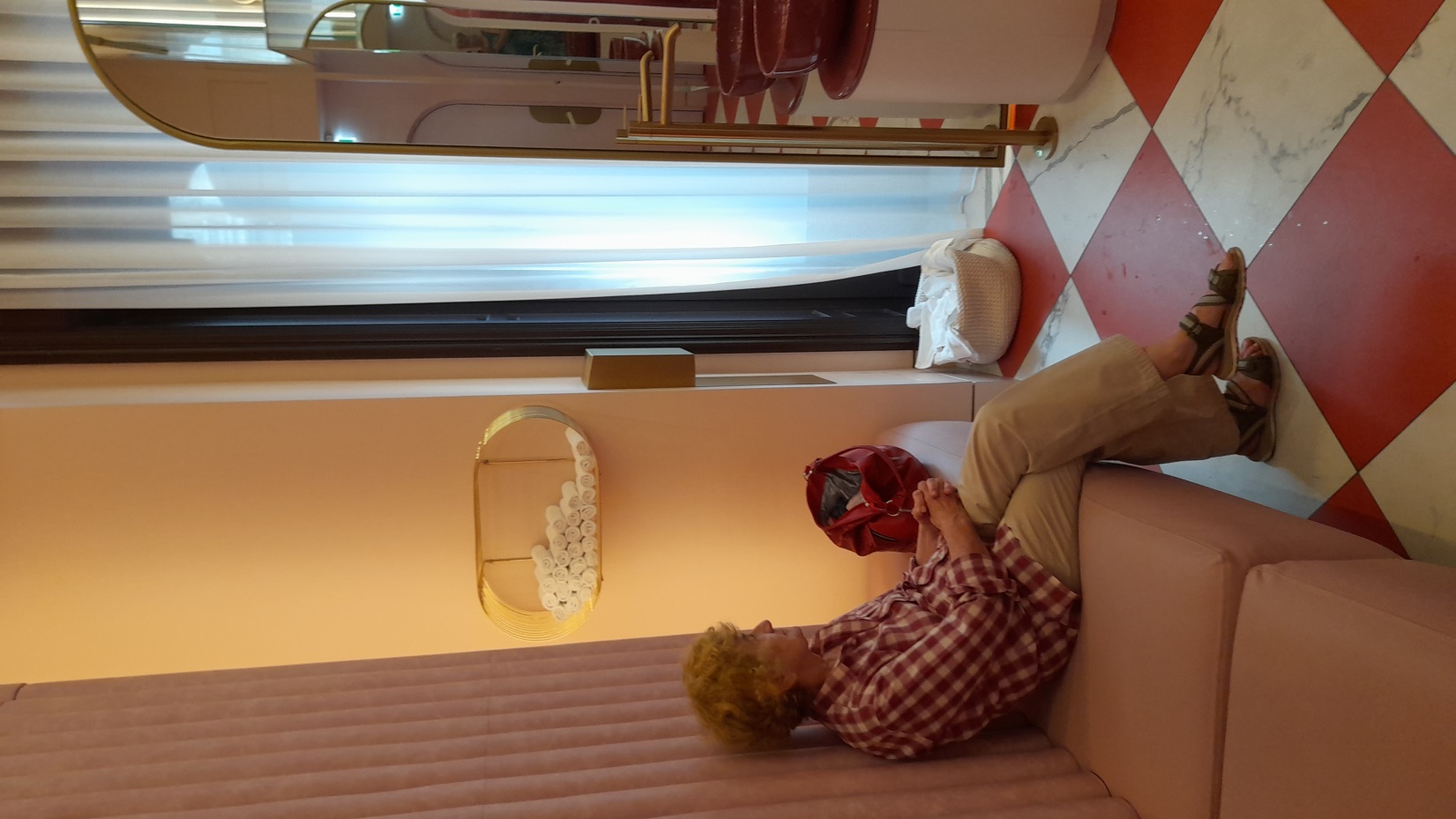 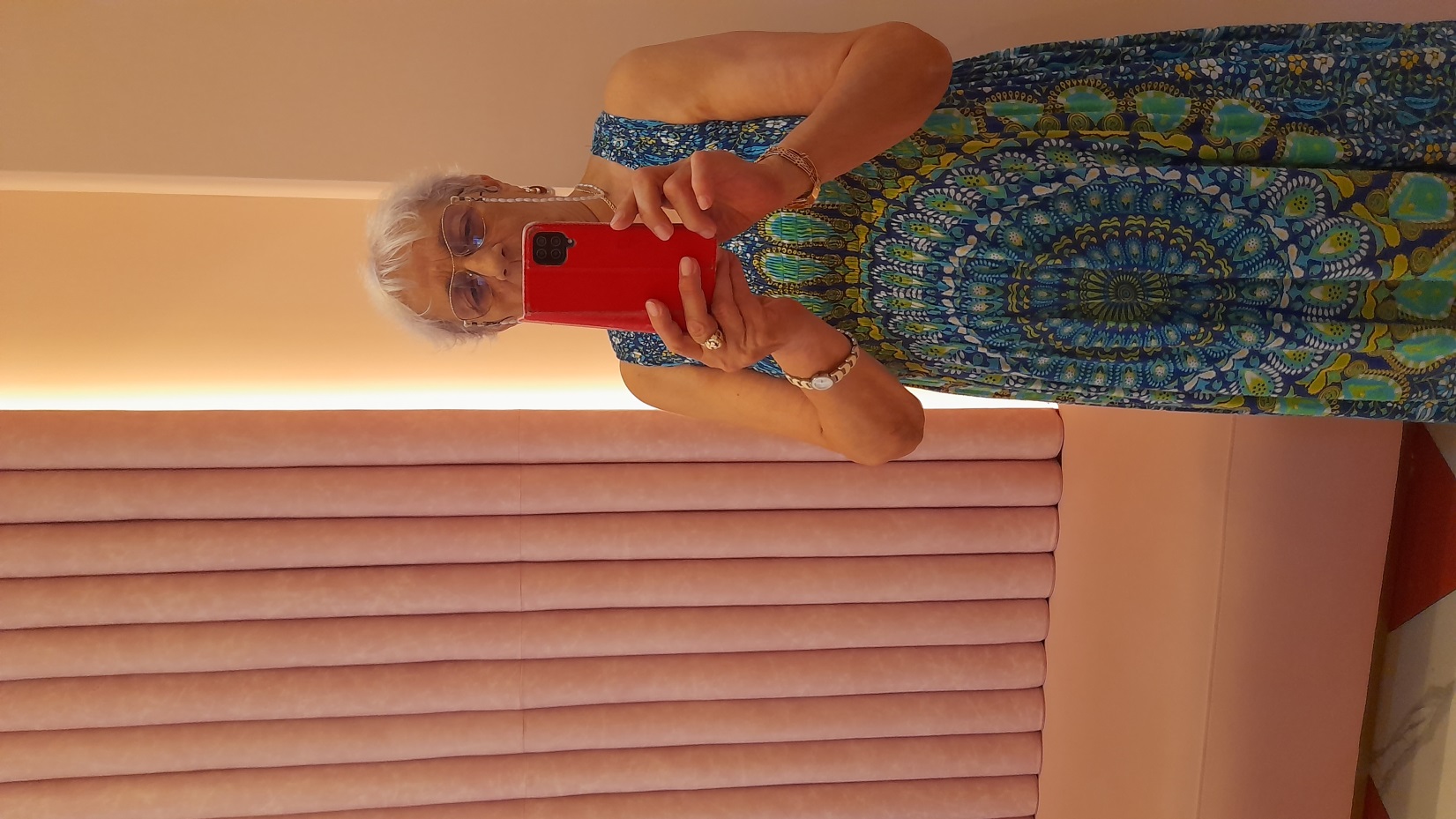